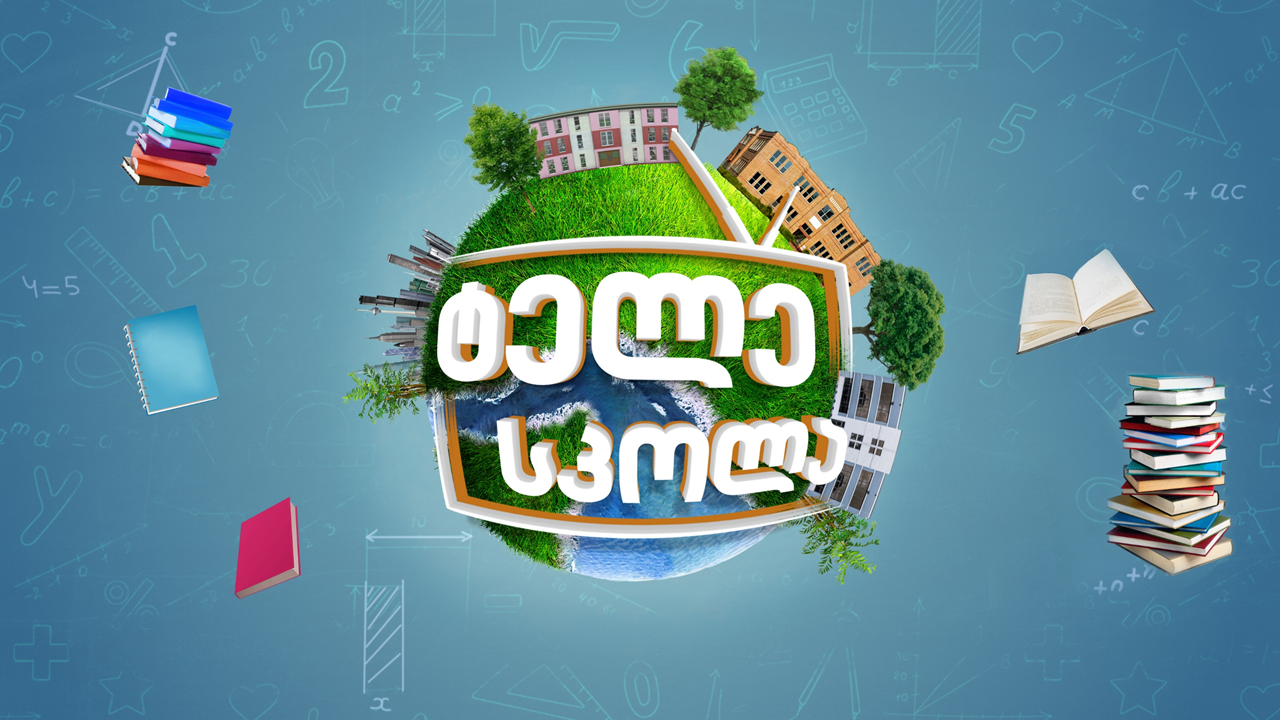 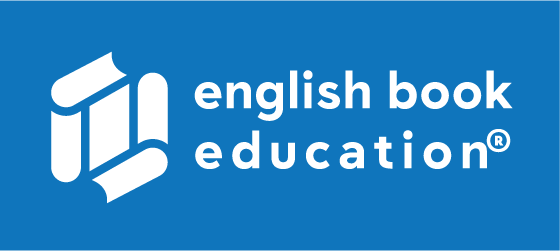 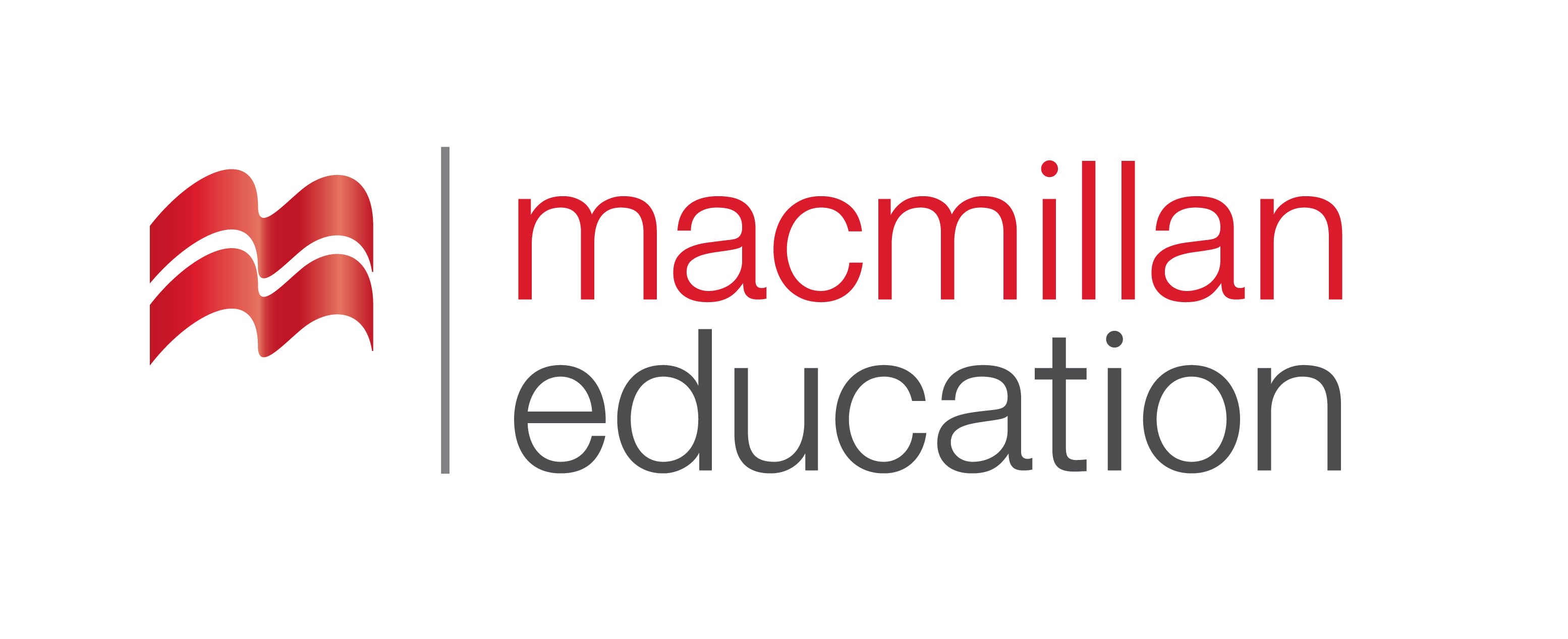 Law ǀ სამართალი
English for Specific Purposes | Level B2
Introduction - შესავალი
Agenda                        
გაკვეთილის გეგმა
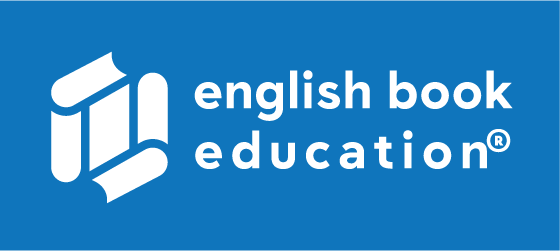 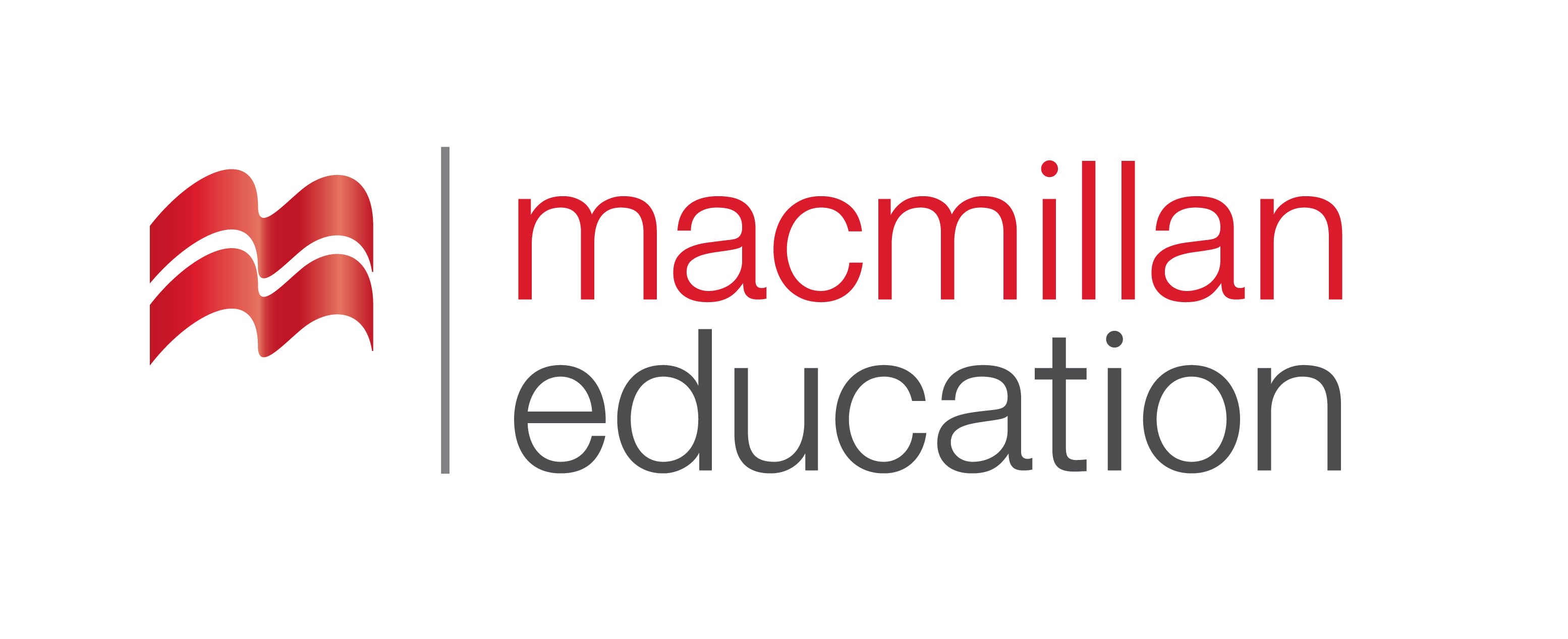 Vocabulary - ლექსიკა
Reading Comprehension - წაკითხულის გააზრება
Grammar - გრამატიკა
Law
სამართლი
Summary- შეჯამება
Homework- საშინაო დავალება
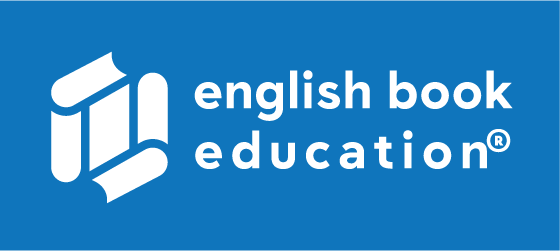 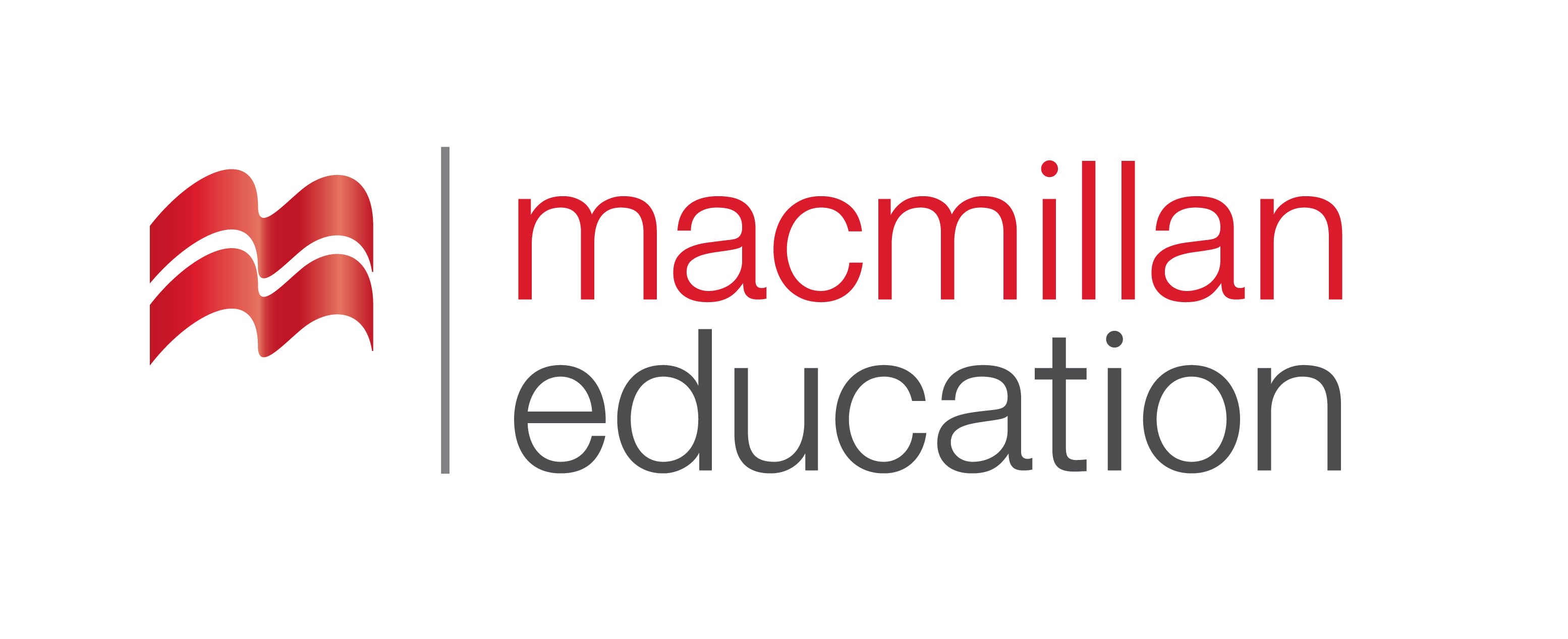 Introductionშესავალი
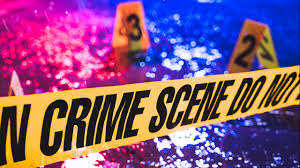 What is the most recent crime you’ve heard of?
fraud
(n.)
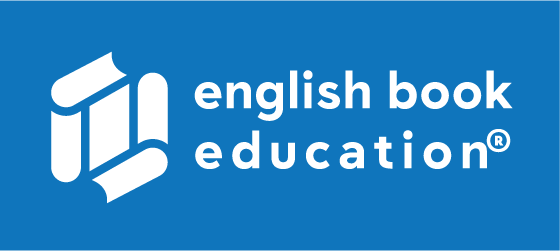 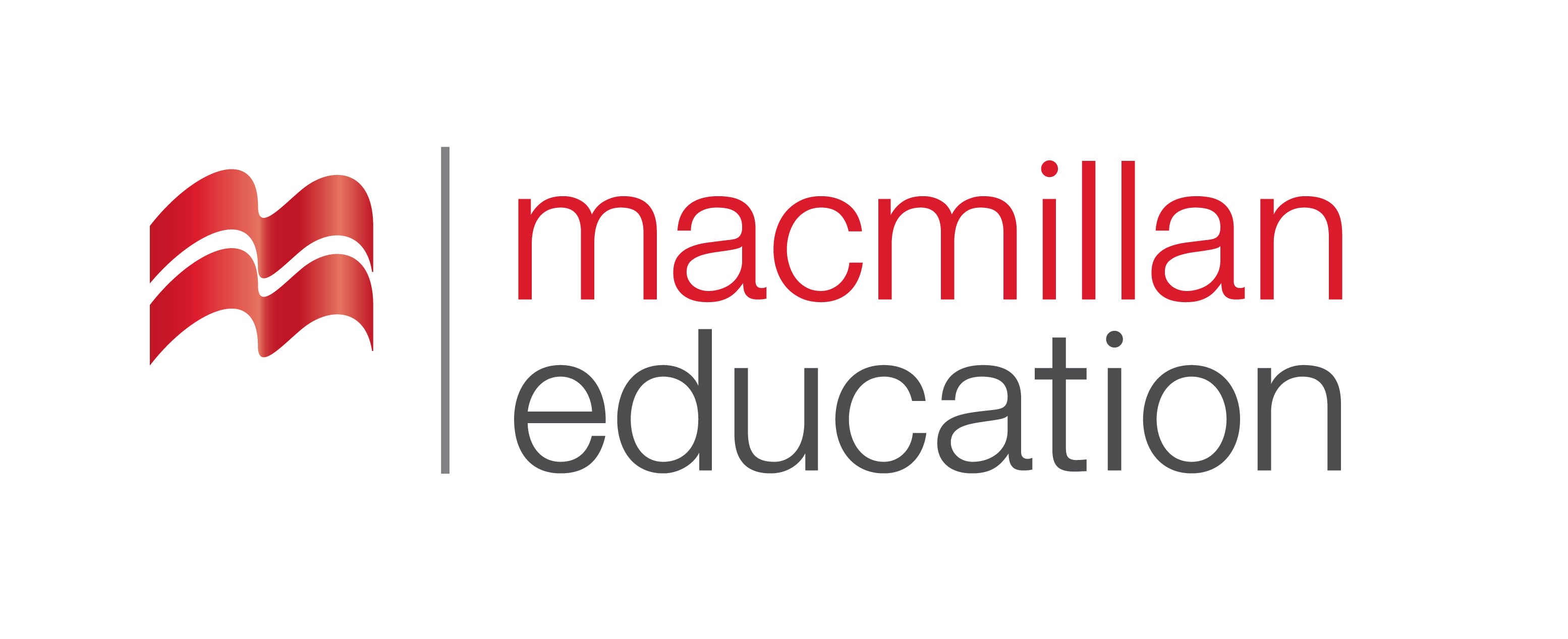 offence
(n.)
bribery
(n.)
თაღლითობა
Vocabulary
ლექსიკა
სამართალდარღვევა, 
დანაშაული
მექრთამეობა
to kidnap
(v.)
mugging
(n.)
გატაცება
ძარცვა
Vocabulary
ლექსიკა
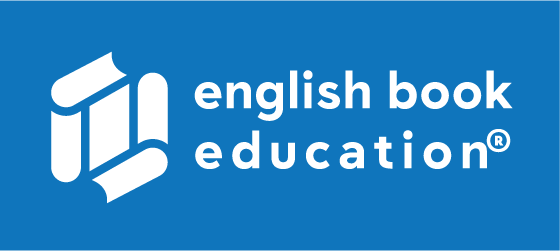 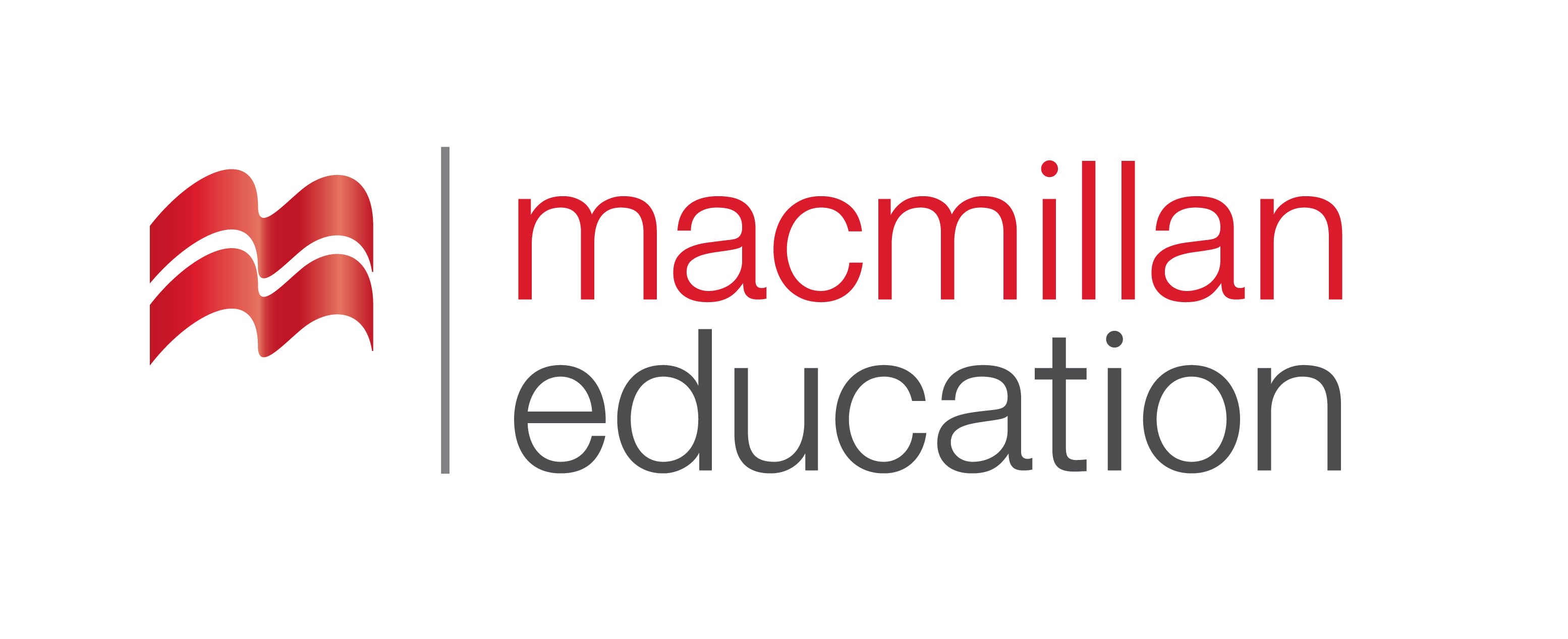 fraud
(n.)
თაღლითობა
They spent ten years in jail for fraud.
Vocabulary
ლექსიკა
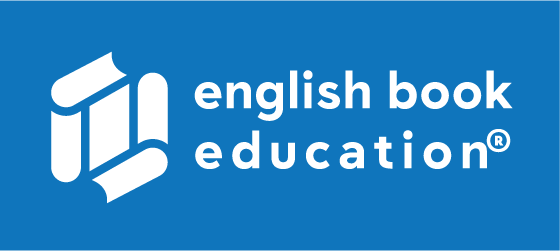 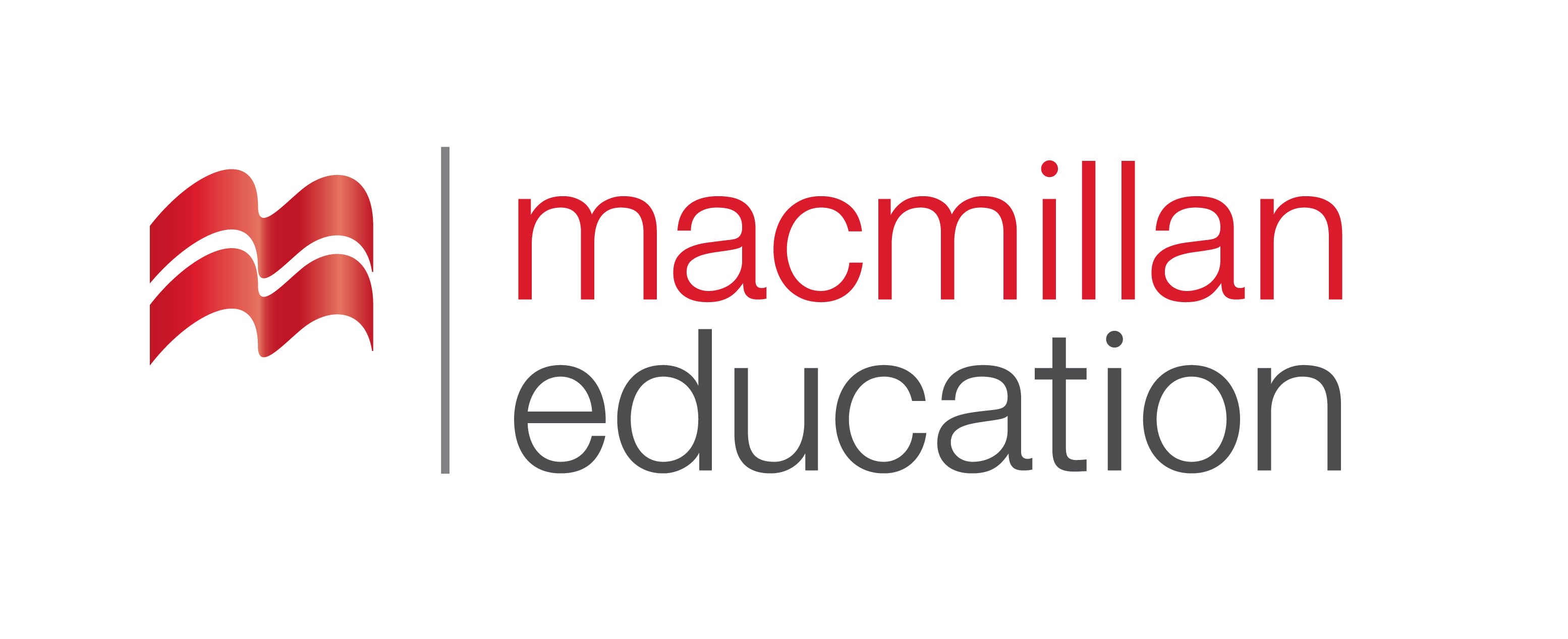 bribery
(n.)
მექრთამეობა
The organisation was rife with bribery and corruption.
Vocabulary
ლექსიკა
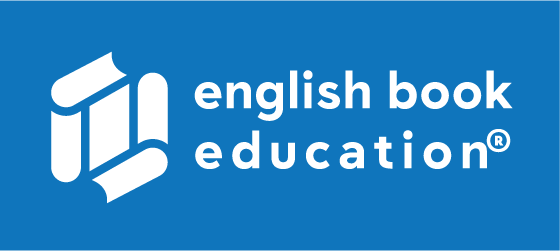 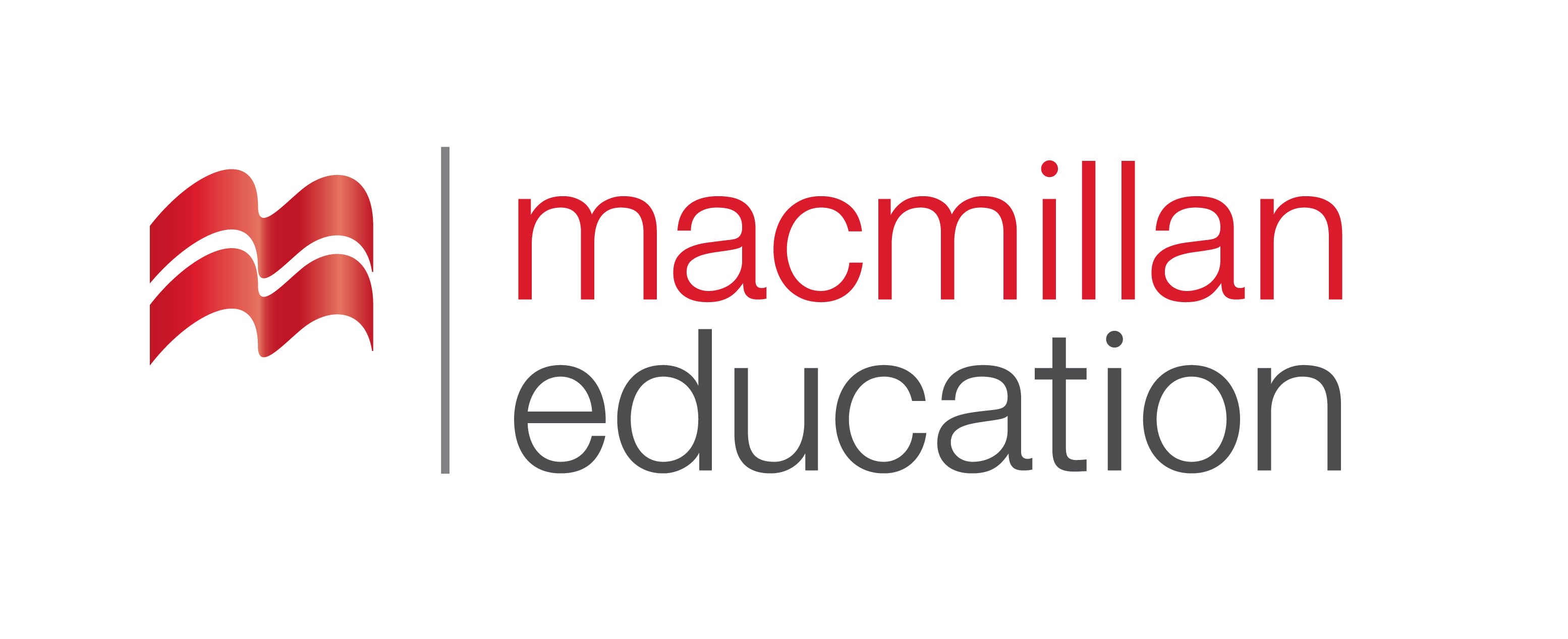 to kidnap
(v.)
გატაცება
The wife of a businessman was kidnapped from her home in London last night.
Vocabulary
ლექსიკა
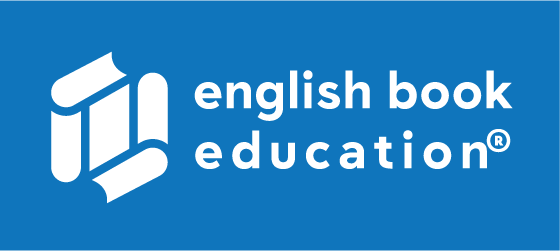 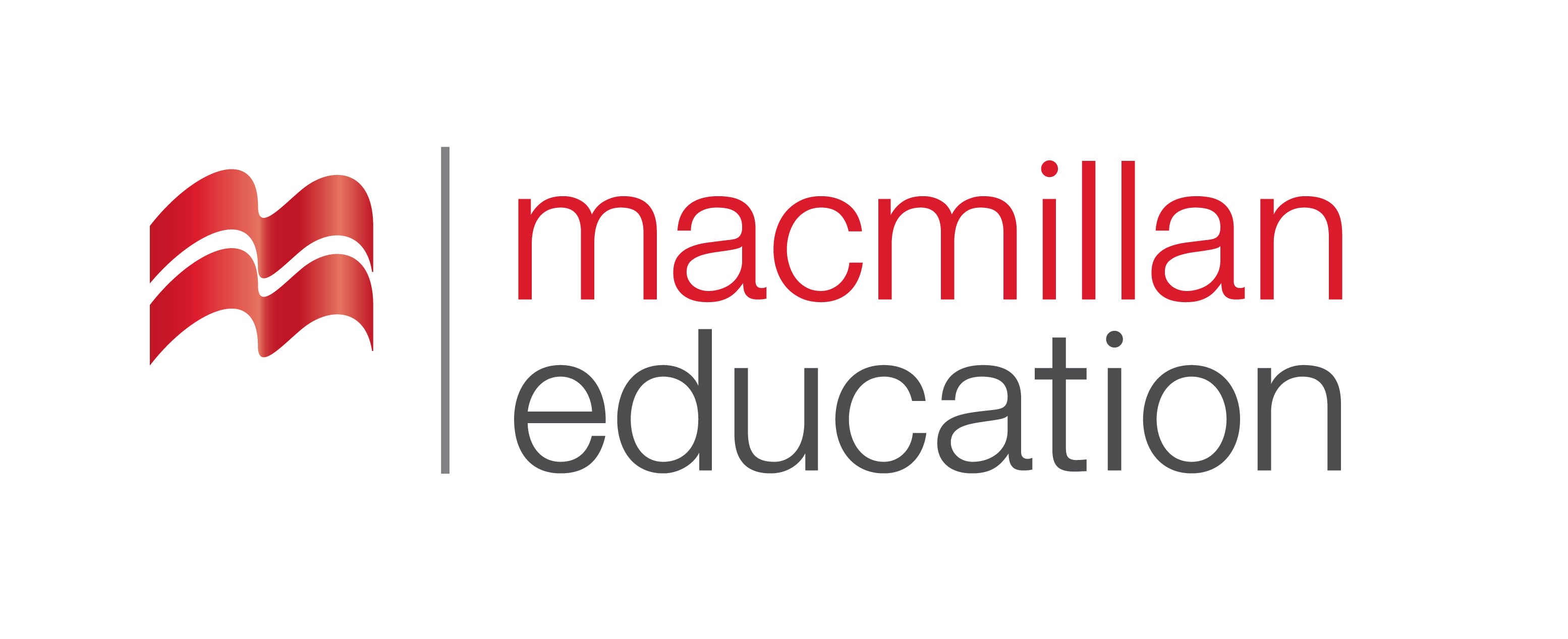 mugging
(n.)
ძარცვა
Police are concerned that muggings are on the increase.
Vocabulary
ლექსიკა
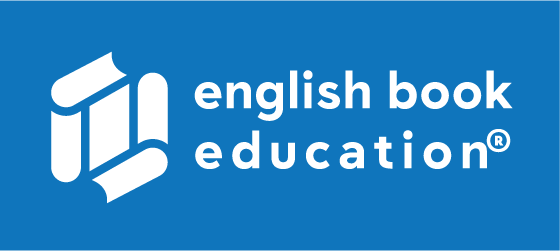 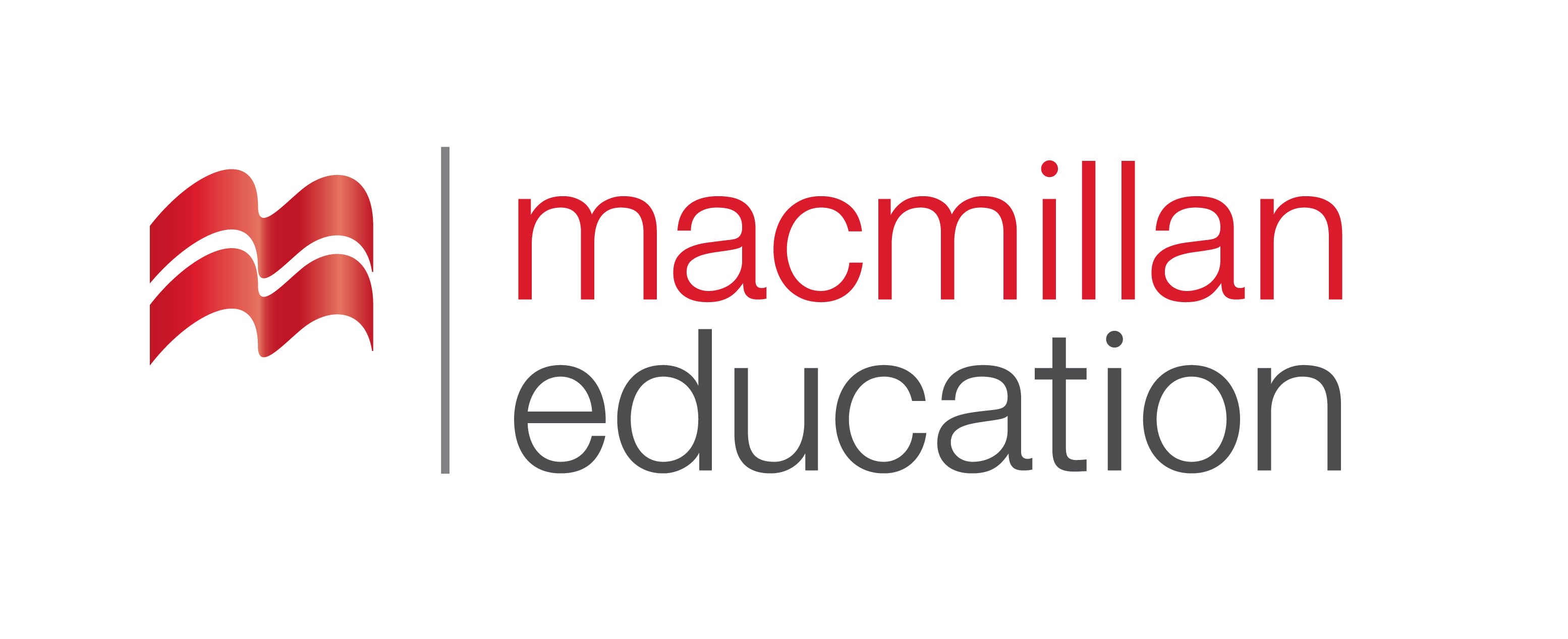 offence
(n.)
სამართალდარღვევა, დანაშაული
Driving without a license is an offence.
Vocabulary
ლექსიკა
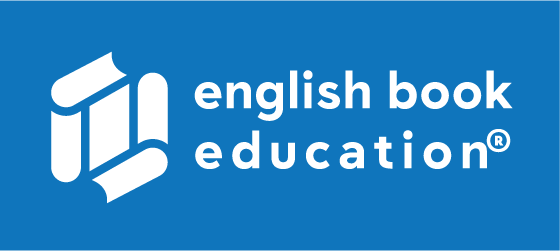 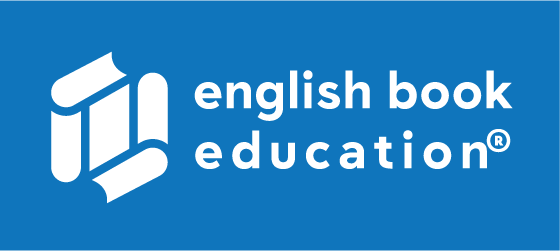 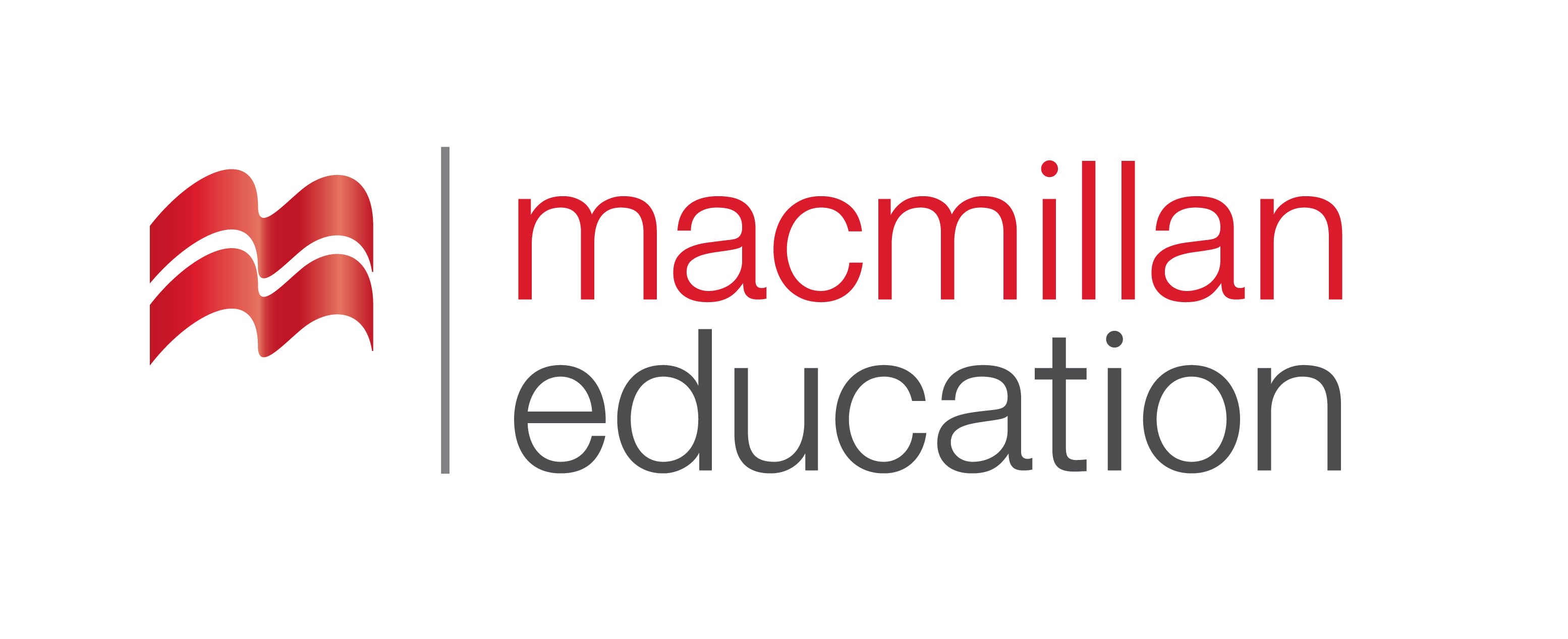 kidnap
mugging
offence
fraud
bribery
To take a person away illegally by force, usually in order to demand money in exchange for releasing them
Vocabulary
ლექსიკა
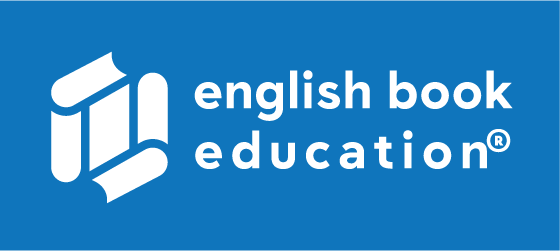 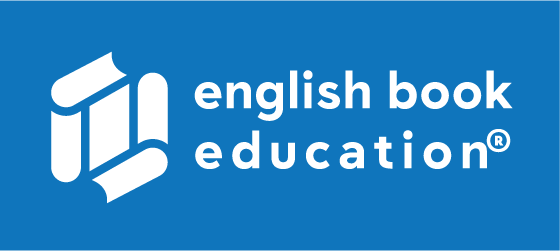 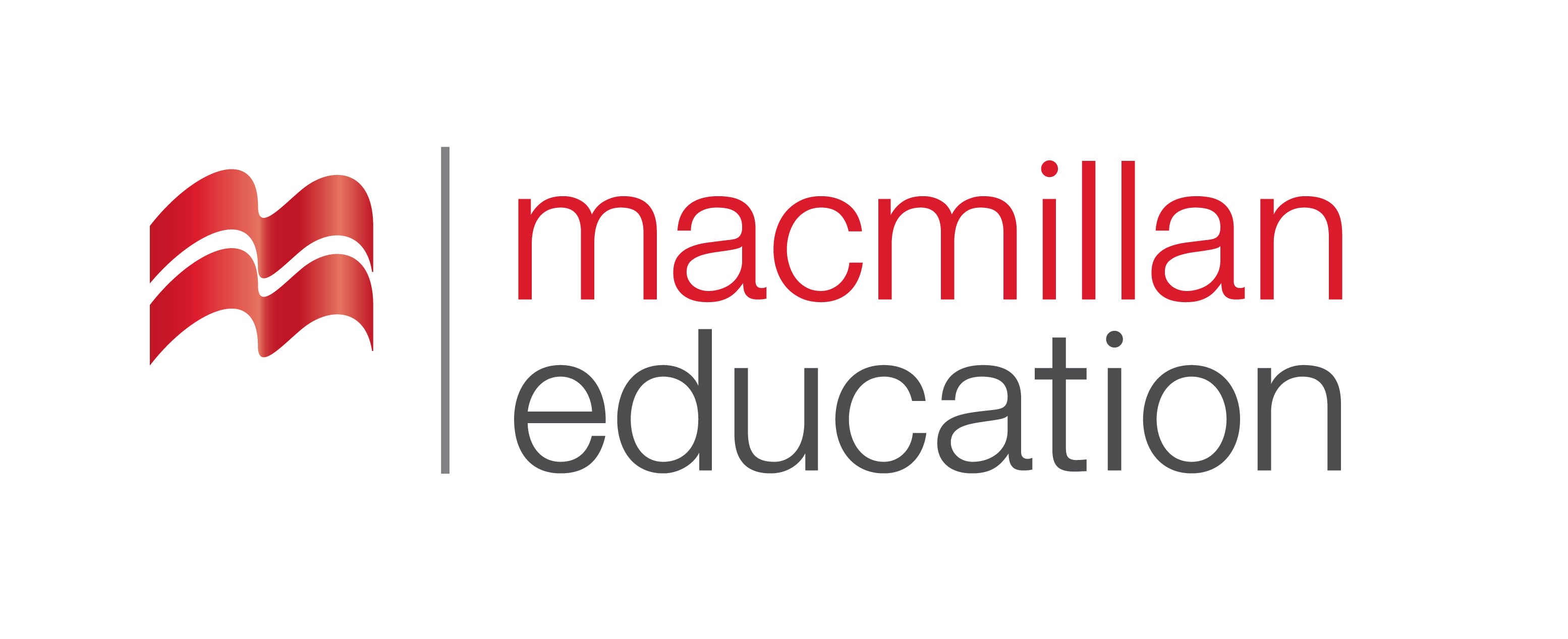 fraud
bribery
mugging
offence
An attempt to make someone do something for you by giving the person money, presents, or something else that they want
Vocabulary
ლექსიკა
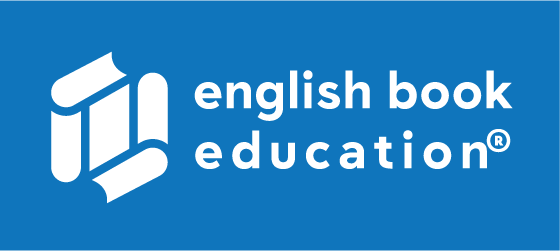 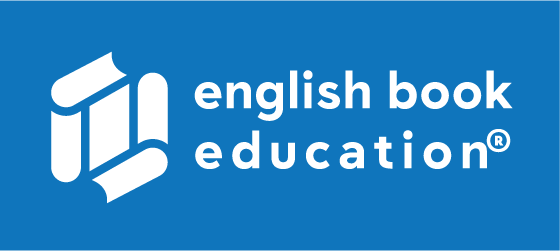 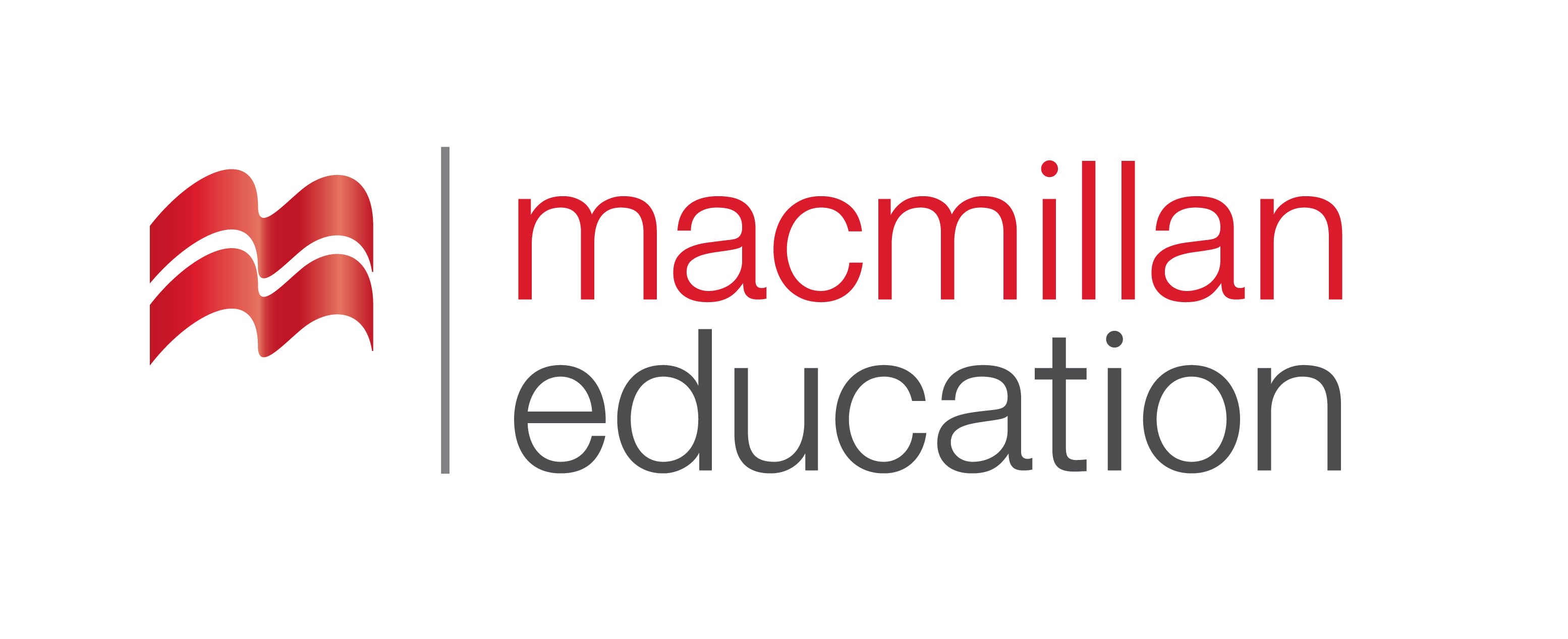 mugging
fraud
offence
An illegal act; a crime
Vocabulary
ლექსიკა
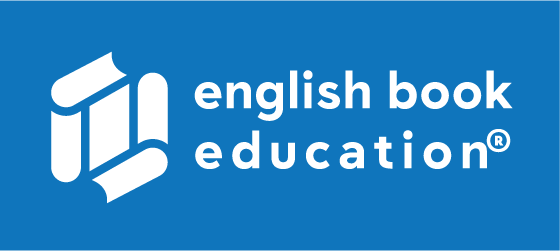 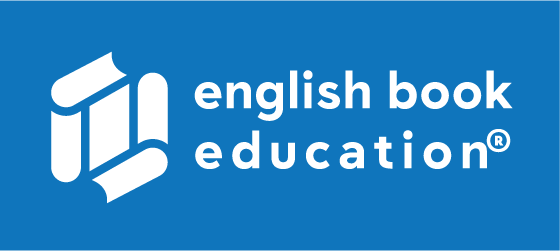 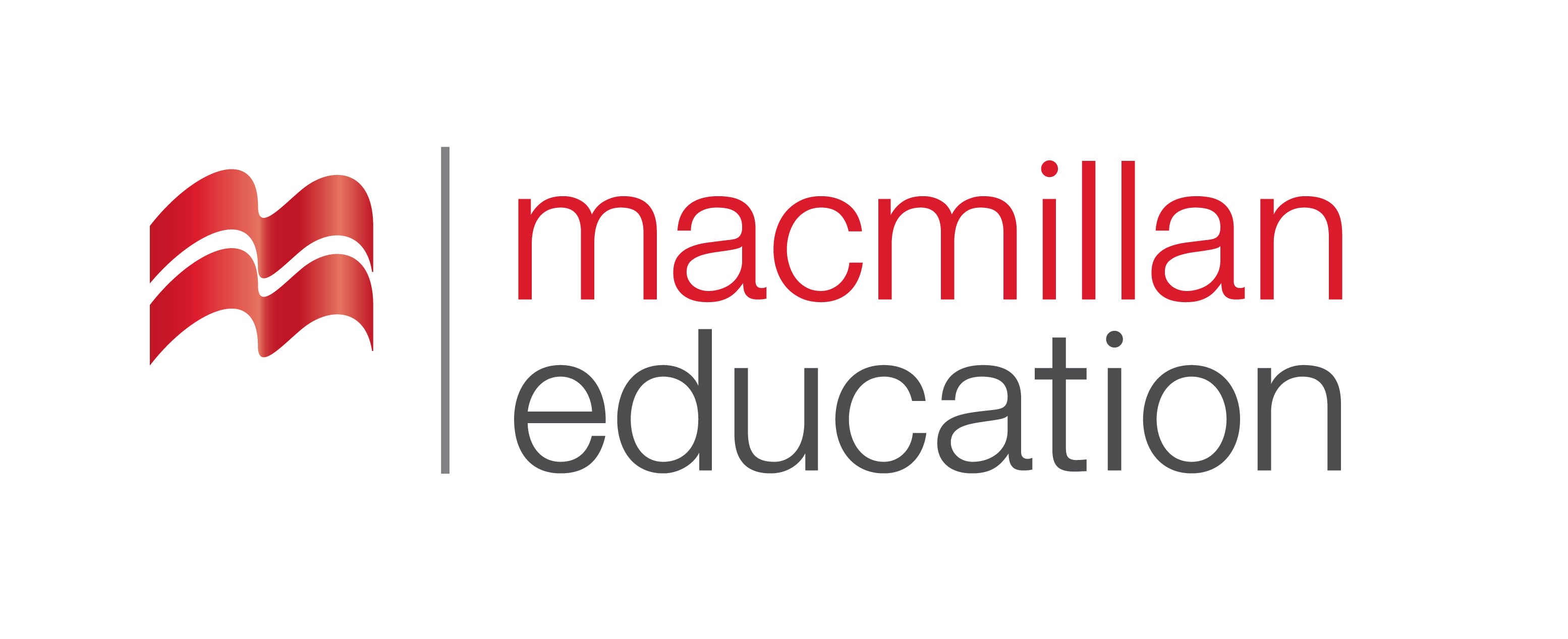 fraud
mugging
The crime of getting money by deceiving people
Vocabulary
ლექსიკა
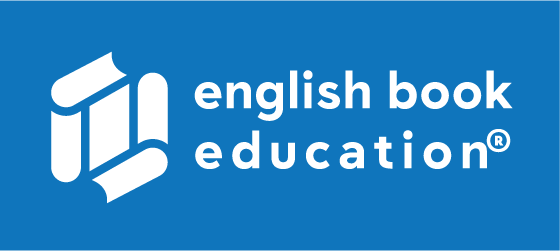 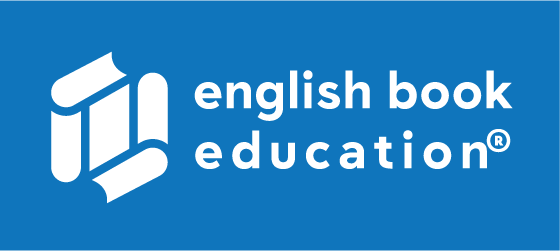 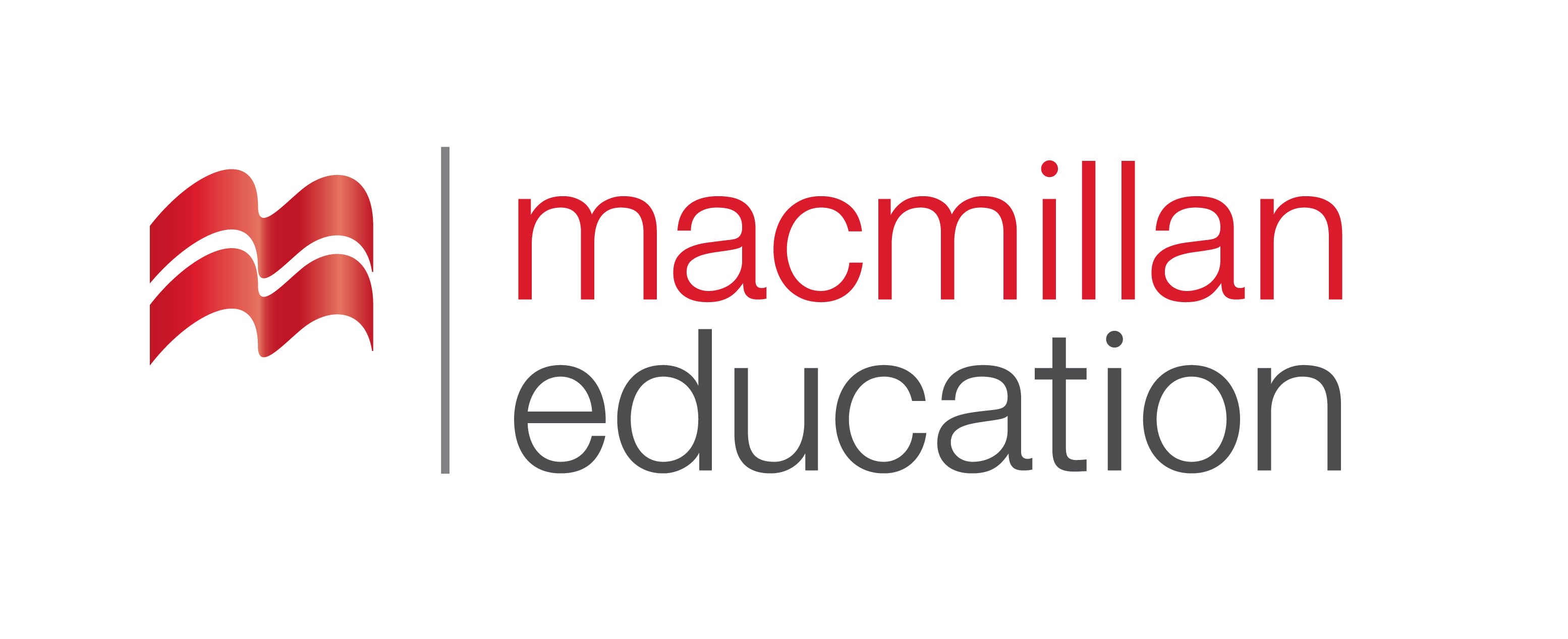 mugging
The act of attacking someone stealing their money
to take sb to court
(phr.)
to accept liability
(phr.)
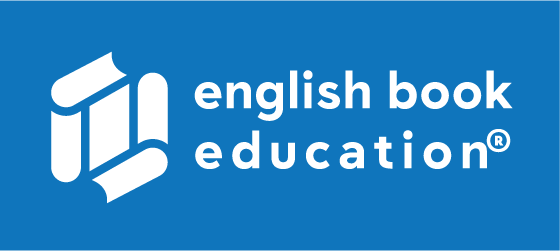 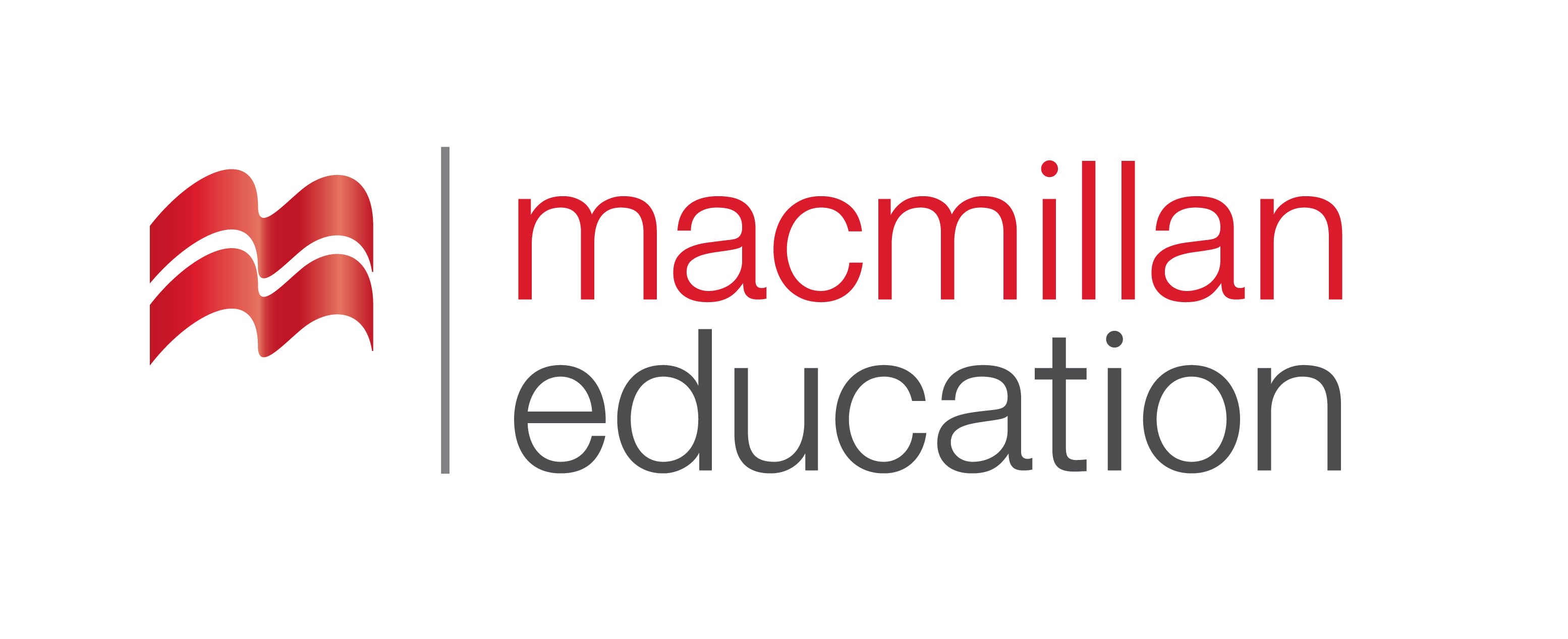 breach of contract
(n. phr.)
ჩივილი
Vocabulary
ლექსიკა
კონტრაქტის დარღვევა
პასუხისმგელობის აღება,  აღიარება
to make a claim against sb
(phr.)
defendant
(n.)
to sue
(v.)
სასამართლოში საქმის აღძვრა
ვინმეს წინააღმდეგ სარჩელის შეტანა
ბრალდებული, მოპასუხე
Vocabulary
ლექსიკა
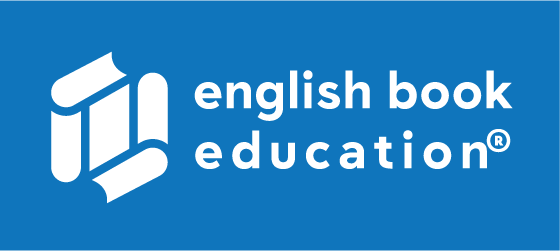 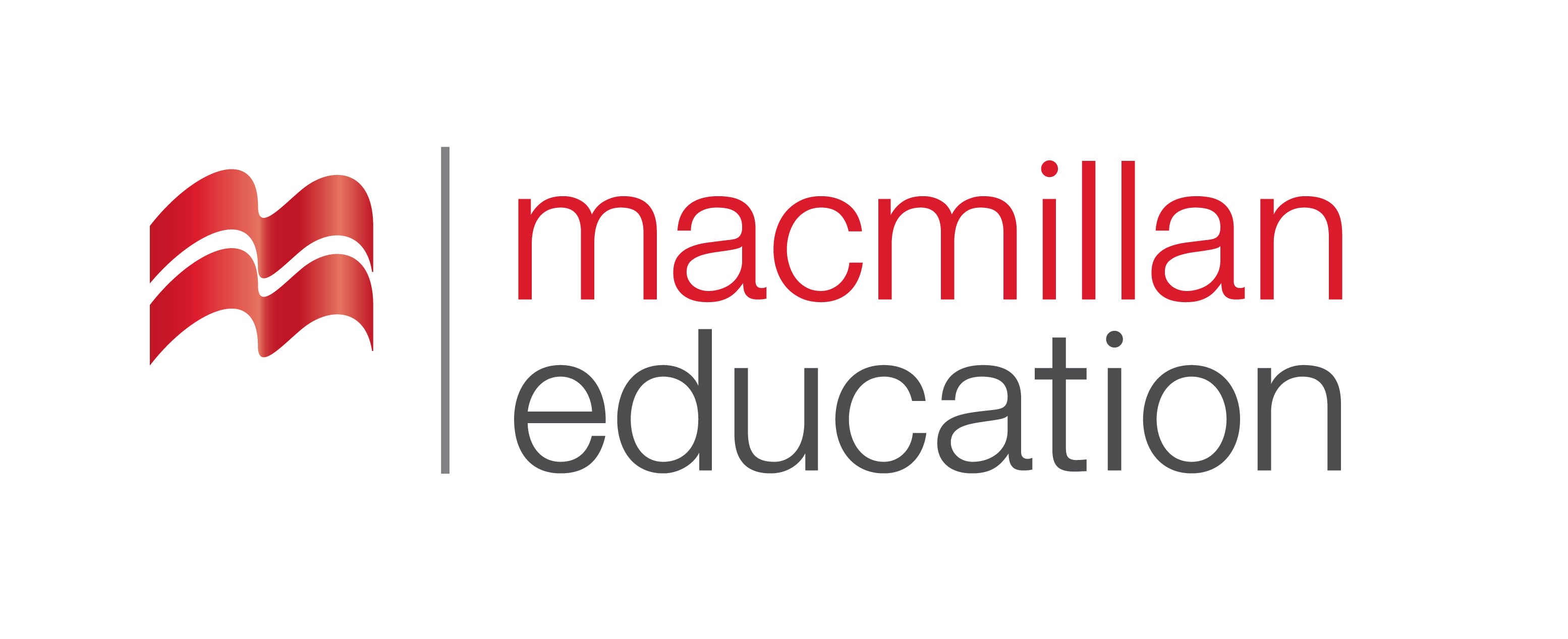 to take sb to court
(phr.)
ჩივილი
Unless they resolve the matter, I intend to take them to court.
Vocabulary
ლექსიკა
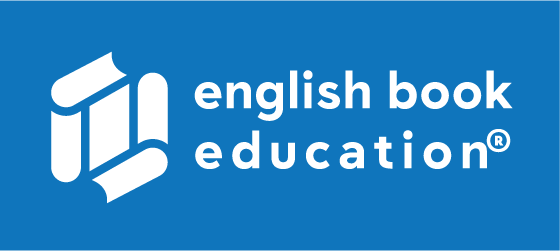 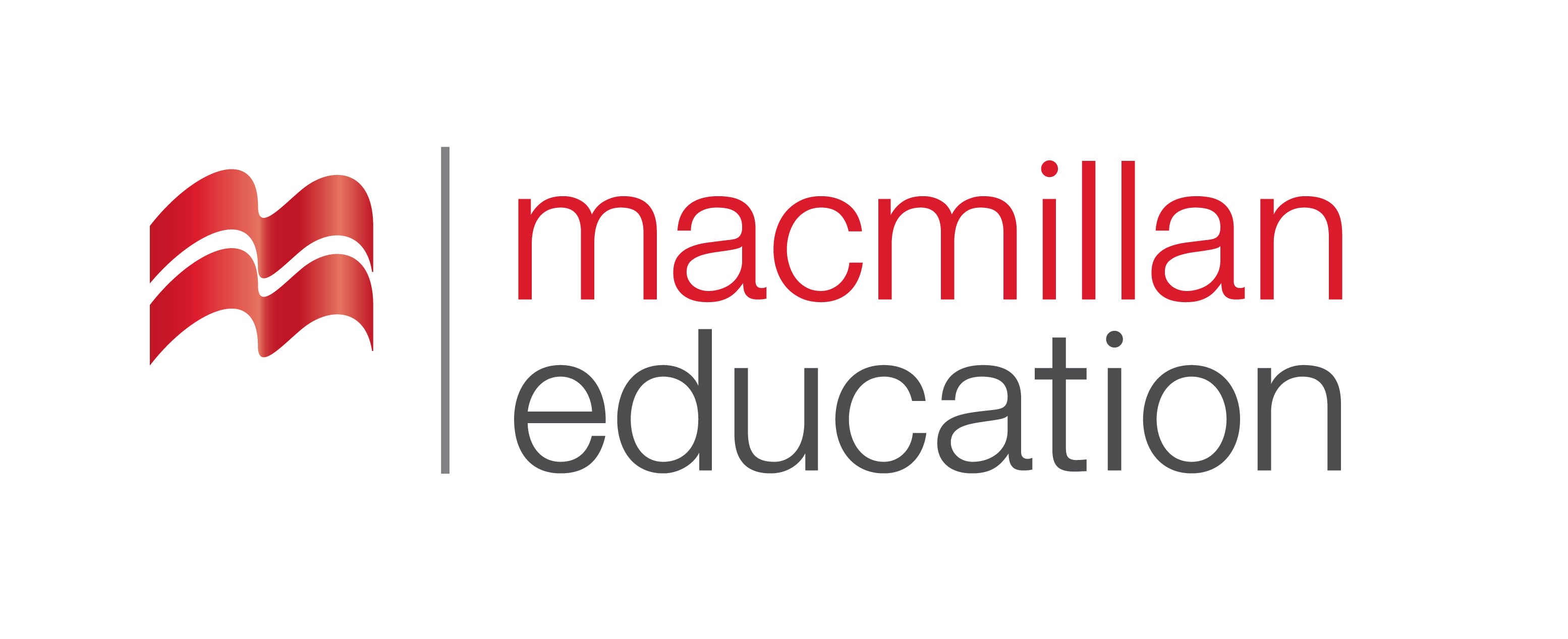 breach of contract
(n. phr.)
კონტრაქტის დარღვევა
I'm going to raise this as a breach of contract.
Vocabulary
ლექსიკა
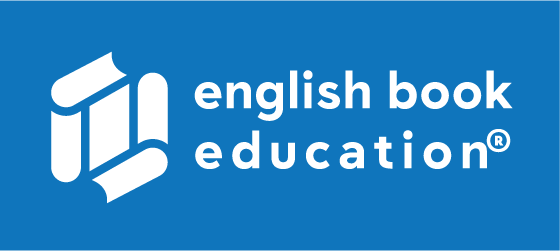 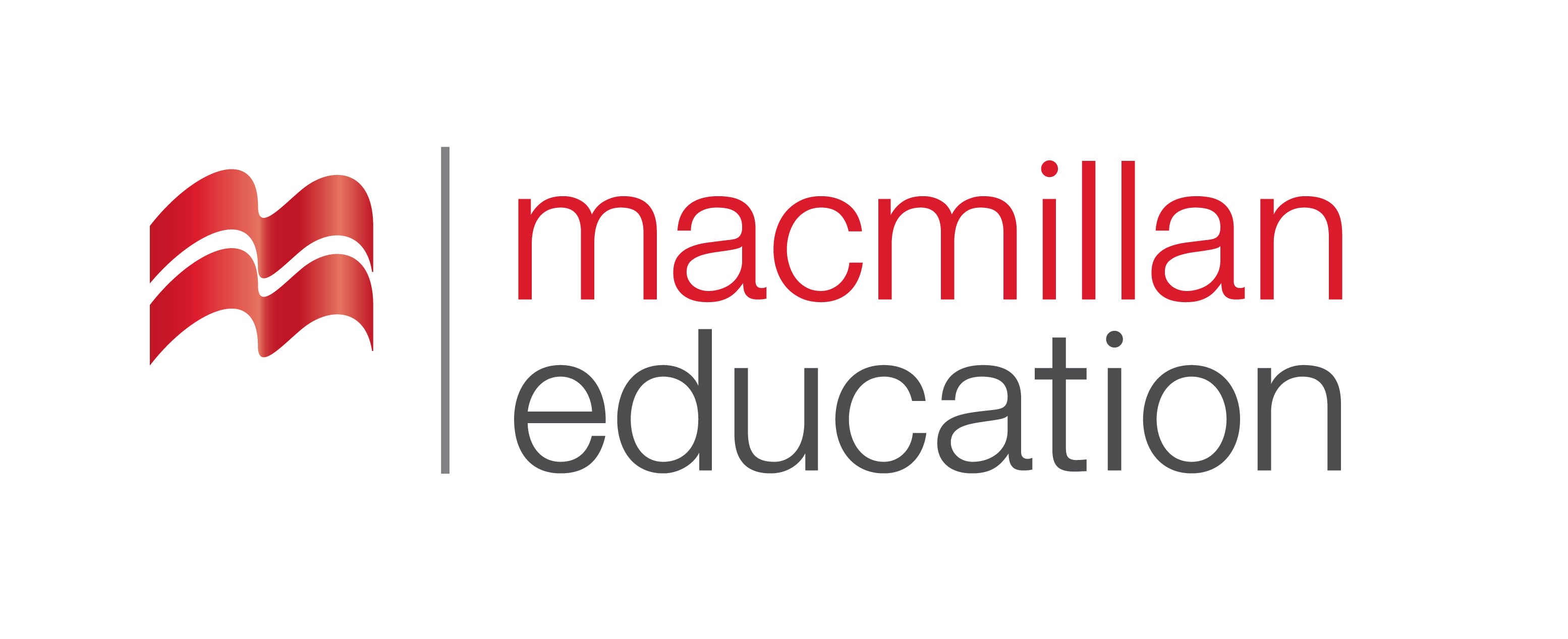 to sue
(v.)
სასამართლოში საქმის აღძვრა
He was sued for breach of contract.
Vocabulary
ლექსიკა
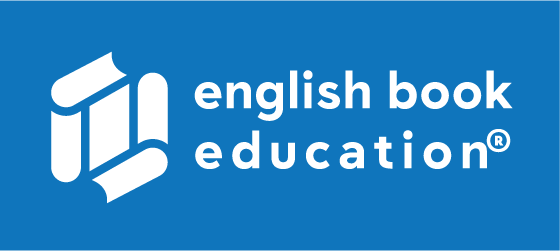 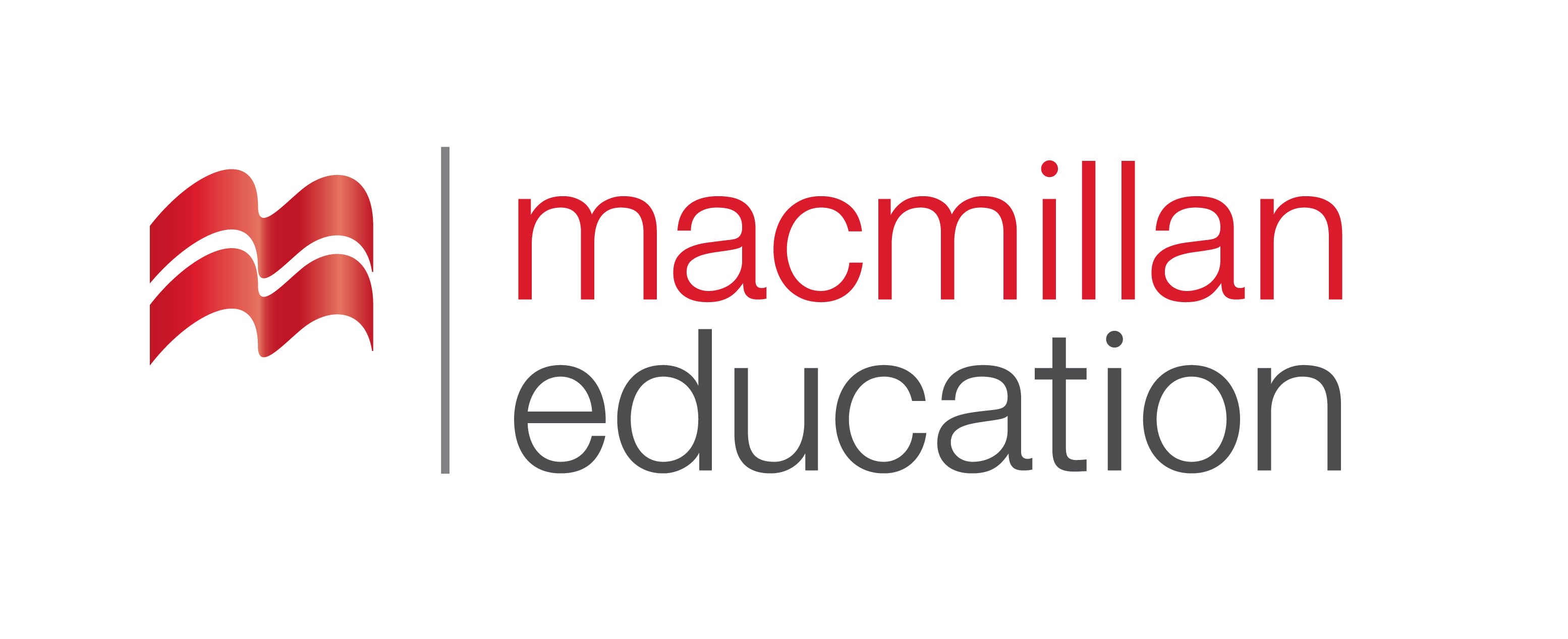 defendant
(n.)
ბრალდებული, მოპასუხე
The judge directed the defendant to remain silent.
Vocabulary
ლექსიკა
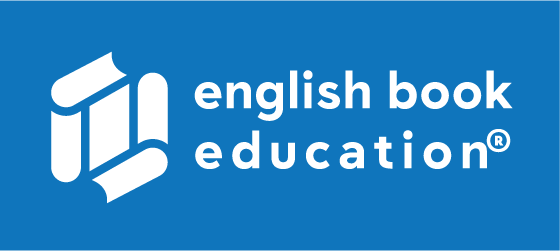 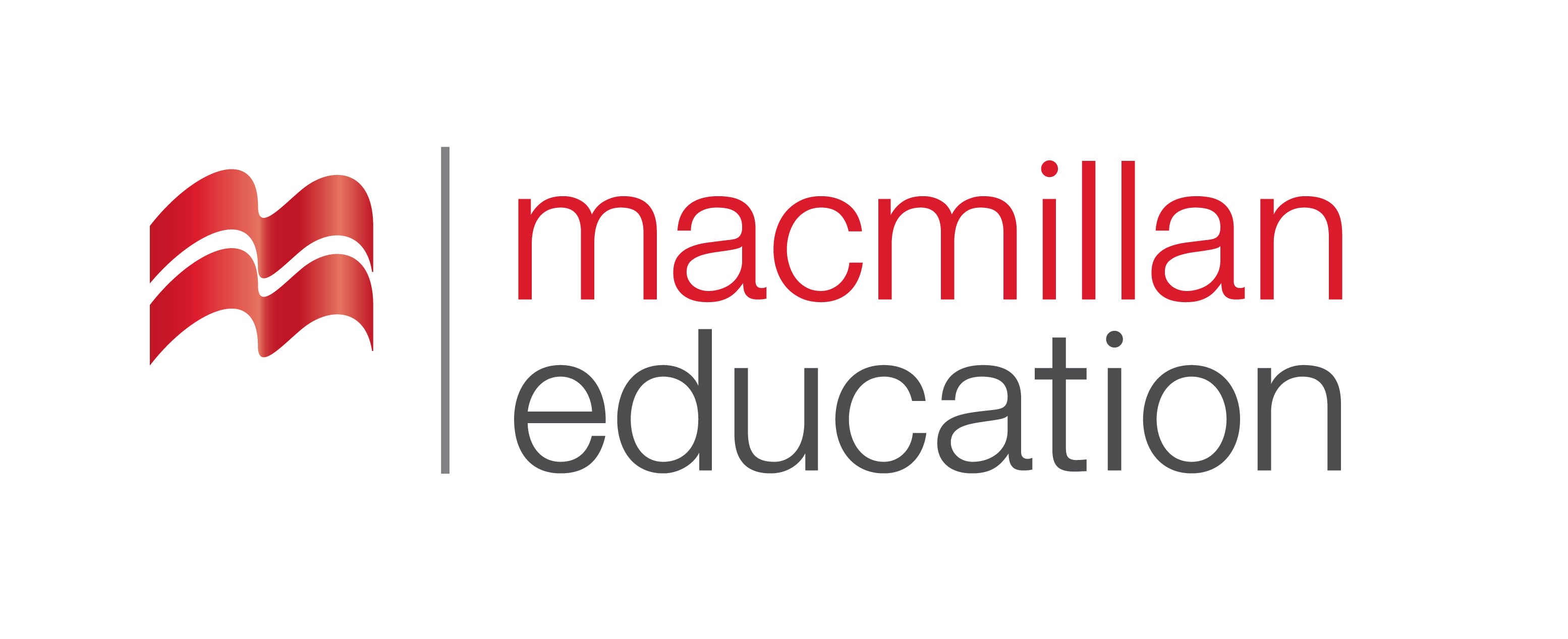 to make a claim against sb
(phr. v.)
ვინმეს წინააღმდეგ სარჩელის შეტანა
Survivors of the fire later made a claim against the company.
Vocabulary
ლექსიკა
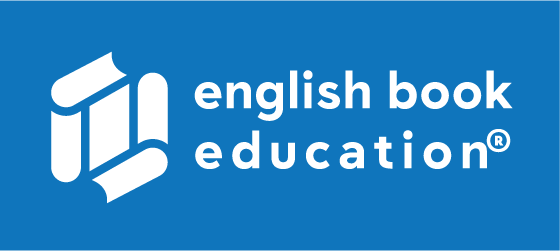 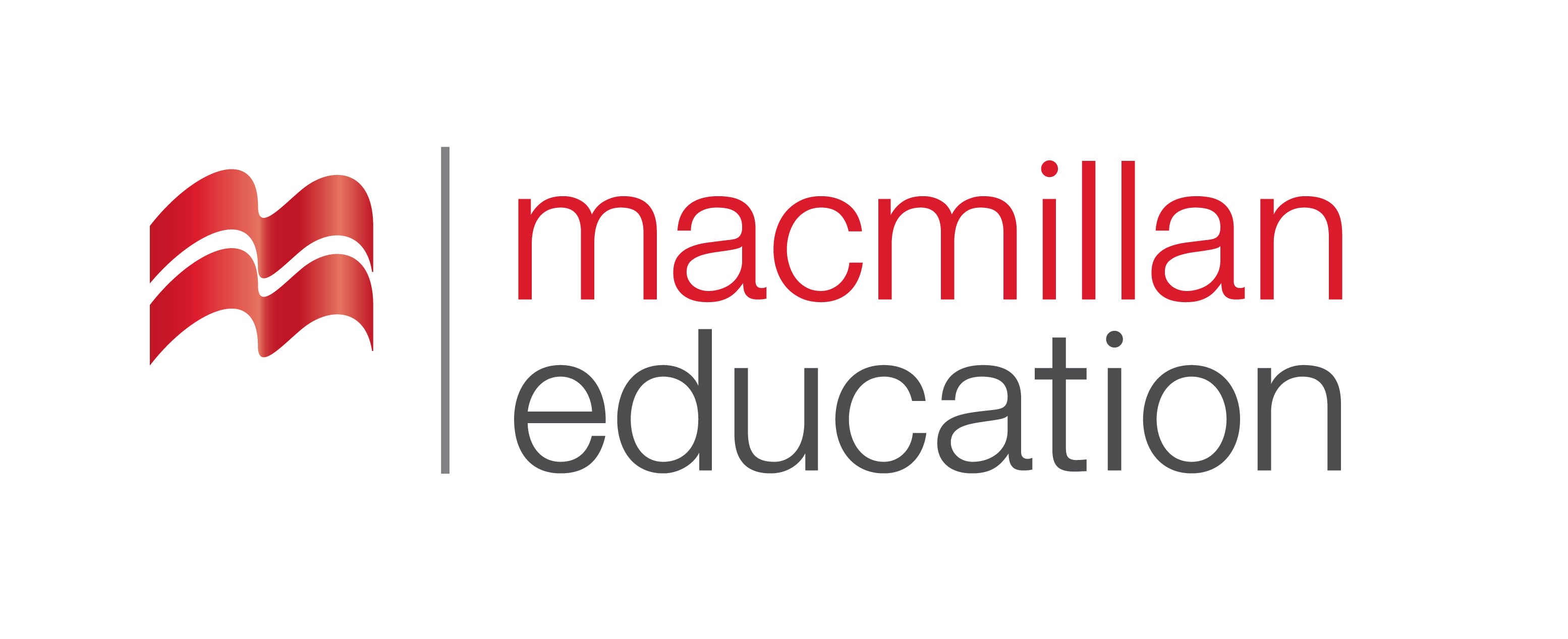 to accept liability
(phr.)
პასუხისმგელობის აღება,  აღიარება
The council does not accept liability for what happened.
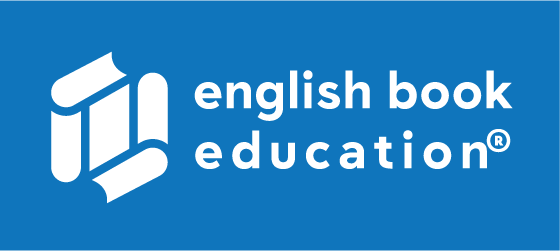 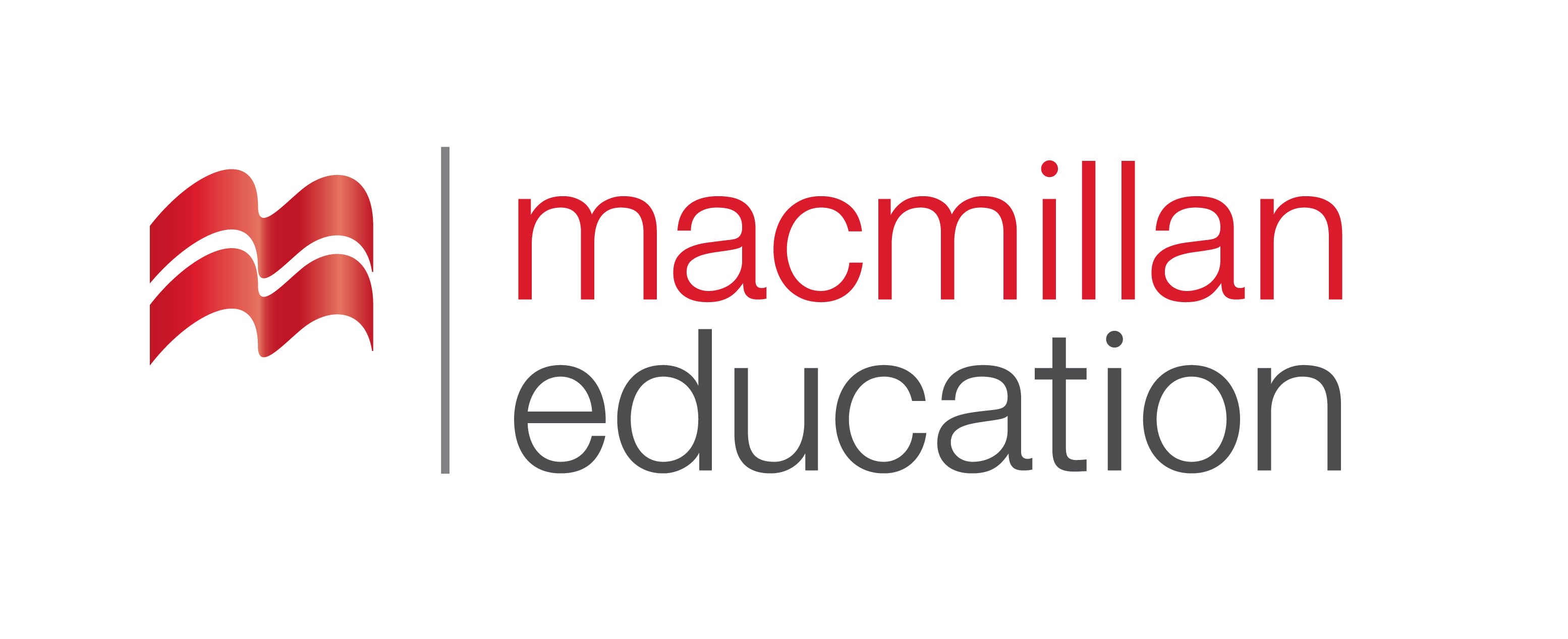 Reading Comprehension
წაკითხულის გააზრება
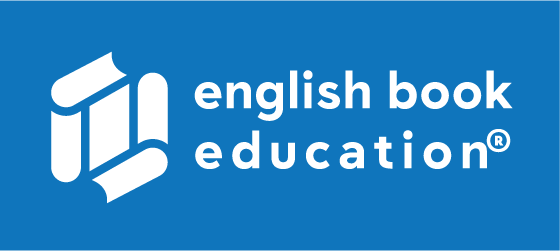 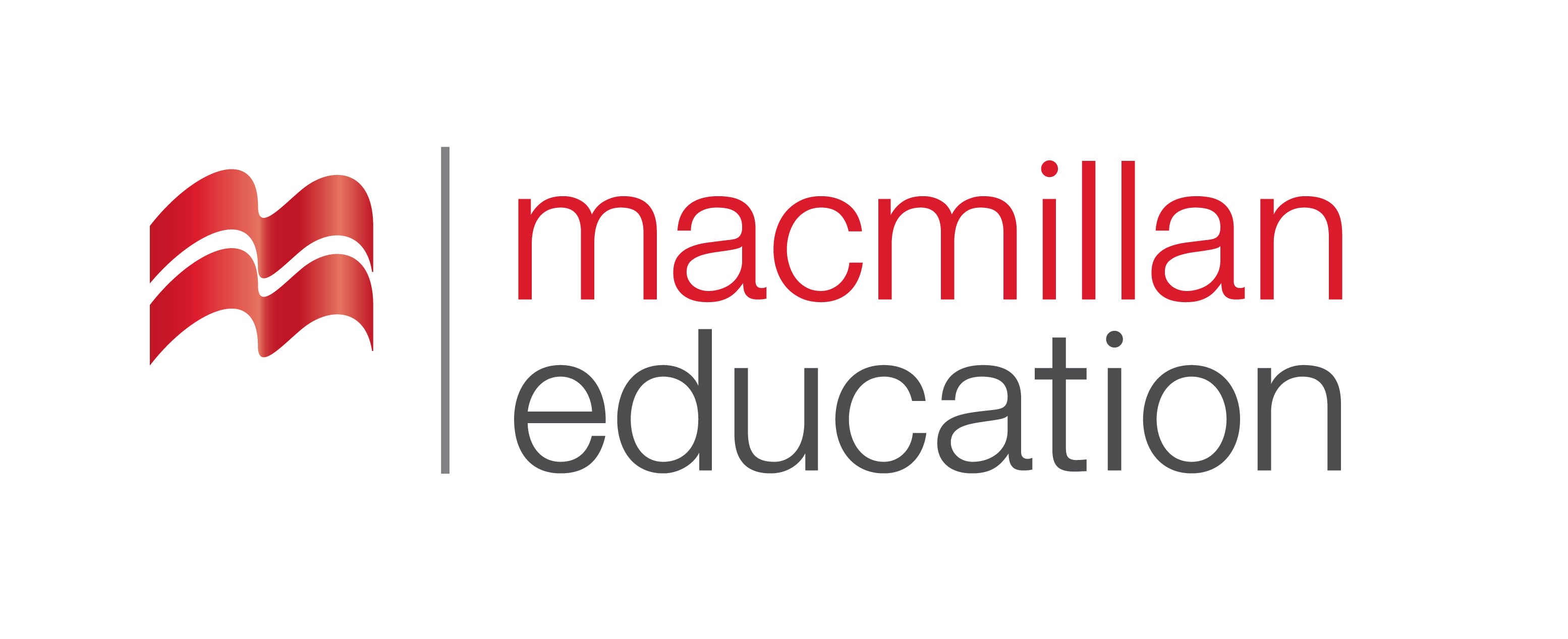 Reading Comprehension
წაკითხულის გააზრება
What  are the necessary procedures to file a legal claim against somebody?
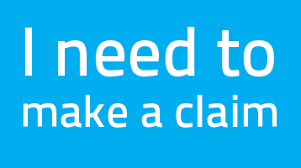 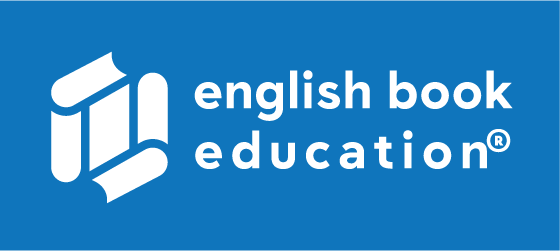 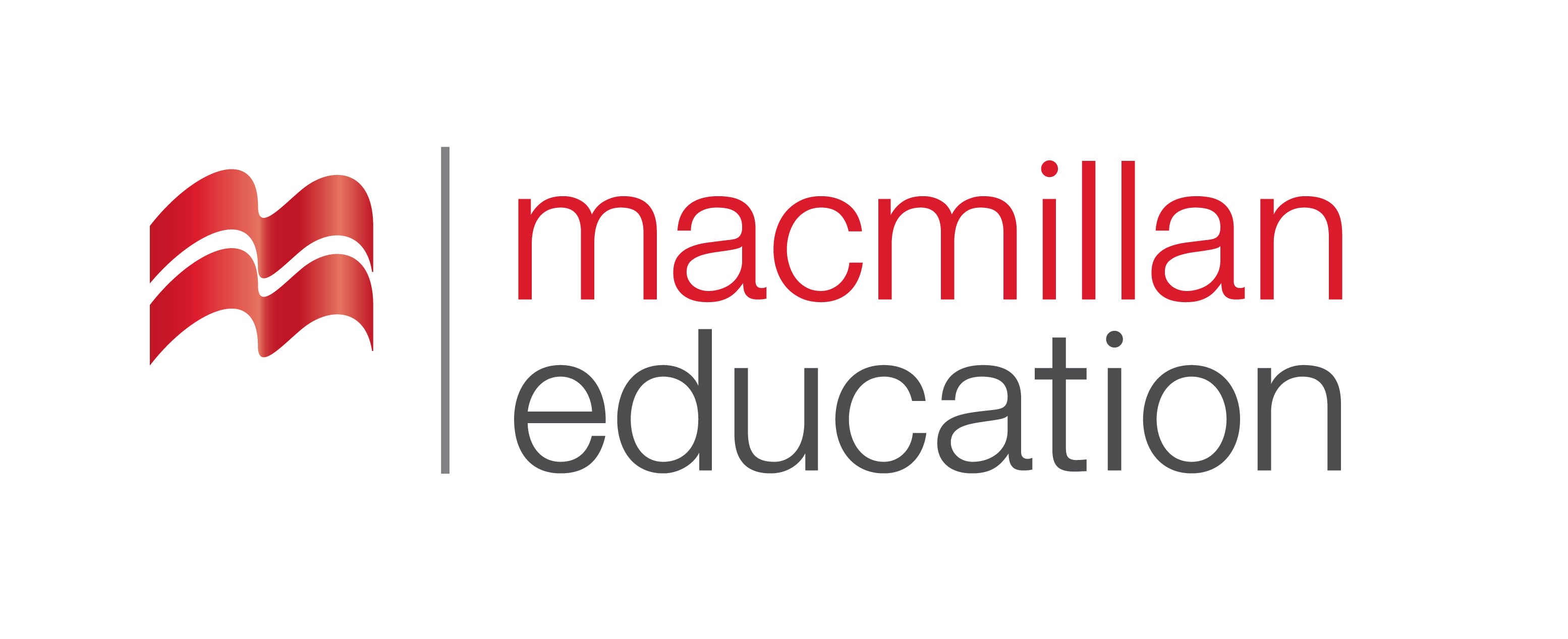 Douglas, age 49 - Statement
I’m in the middle of a legal procedure at the moment. A few months ago, my employer asked me to start working nights. I refused, and he fired me. I spoke to a lawyer about it, and she told me that I could take the employer to court for unfair dismissal. She said that it’s a breach of contract because my work contract hadn’t mentioned any requirements to work nights. So, next month, I have a court date to try to sue the employer. The legal fees are quite high, but there’s a strong chance I’ll win the case and get financial compensation. And it’ll feel good to let the employer know that he can’t treat workers like that.
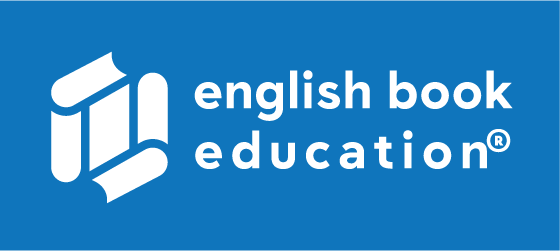 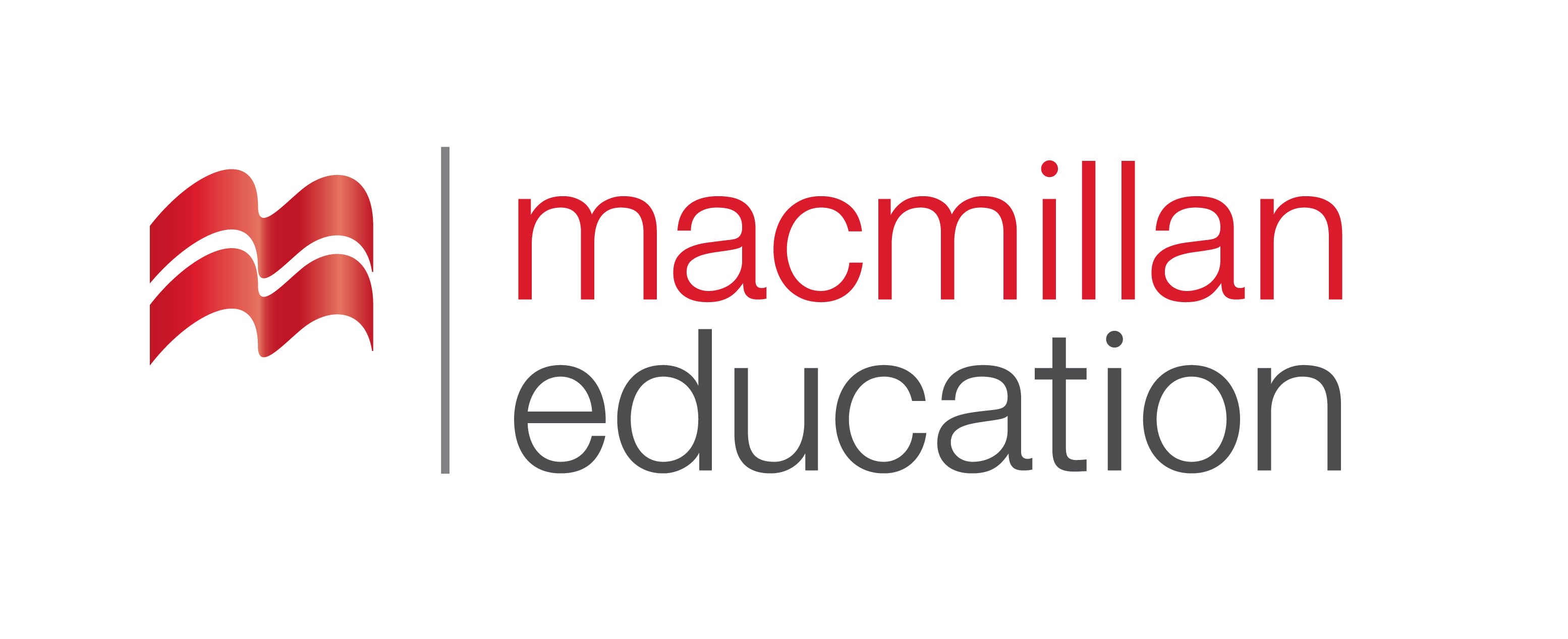 Gail, age 29 - Statement
I once had a problem with a landlord who refused to pay me back my deposit. Luckily, I was able to talk to the free legal advisor at my local city council. The first thing I had to do was to send a letter by registered post requesting the return of my deposit. The landlord didn’t respond, so I then needed to email the court with a claim form and my evidence (the rental contract, a bank statement, previous correspondence between the landlord and me). The court finally got back to me with a date for a hearing.
In court, the judge quickly reviewed the evidence. She made her ruling against the defendant, ordering him to pay me the full amount of the deposit within a month. It was a stressful process, but worth it in the end.
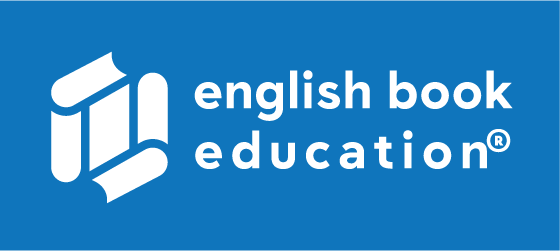 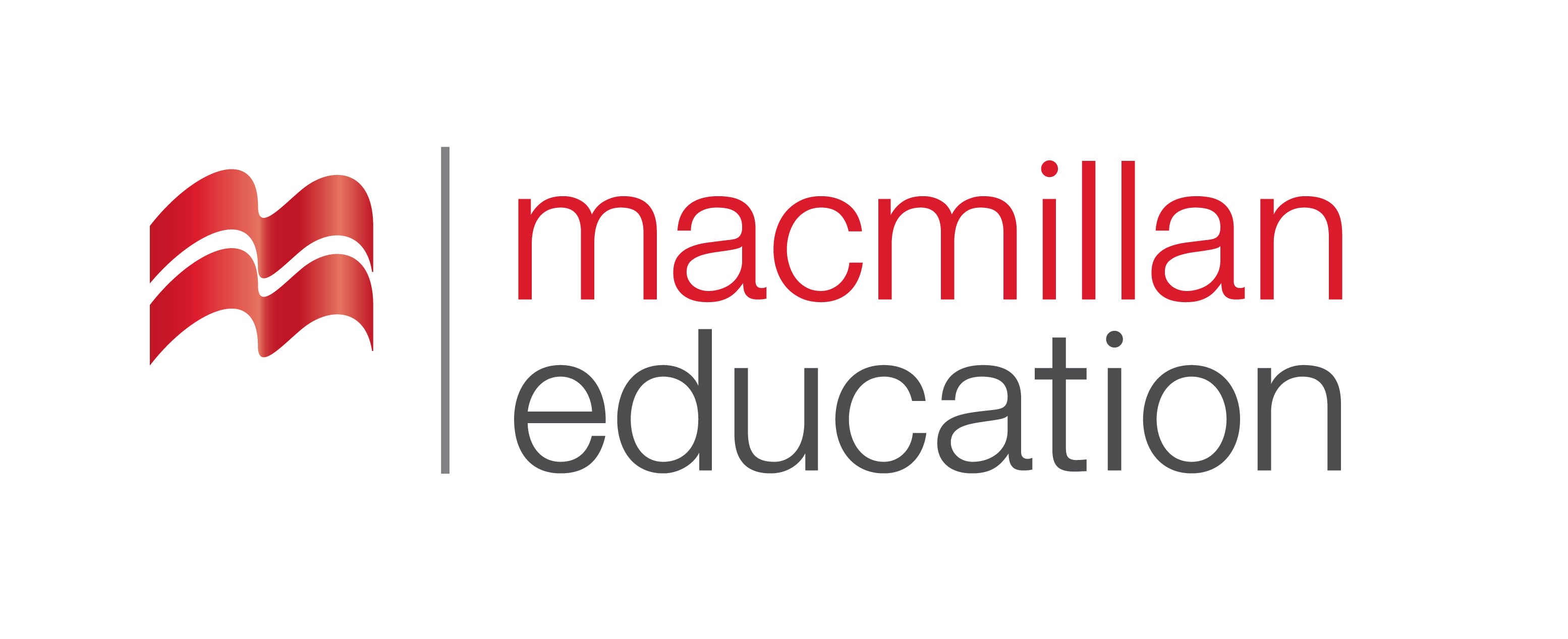 Bertha, age 38 - Statement
A few years ago, a flight I had booked got delayed. What a nightmare! I was on my way to my sister’s wedding, so I had to book an alternative flight to make sure I got there on time. The airline said that I wasn’t entitled to compensation because the delay had only been for three hours. I was furious and decided to make a claim against the airline for the cost of my original ticket. Luckily, I hadn’t deleted any of my flight tickets or credit-card receipts. I found out that I needed to contact the Aviation Authority to report the problem. They provided me with an official claim form to send to the airline, along with all my written records. And it worked! Within a few days, the airline agreed to accept liability and paid me back the price of the ticket.
Reading Activity
კითხვის დავალება
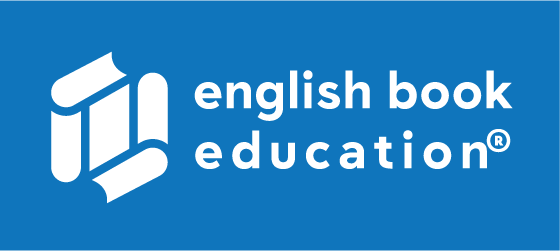 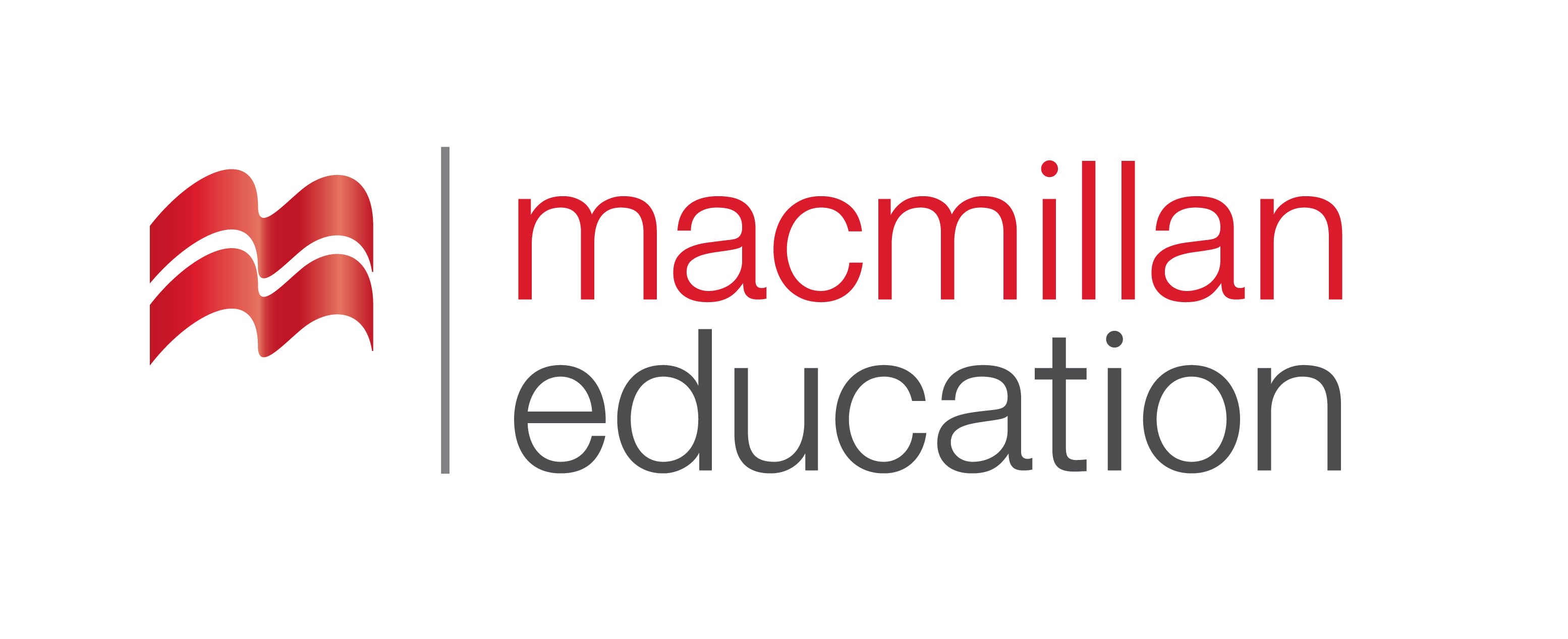 True
Reading Activity
კითხვის დავალება
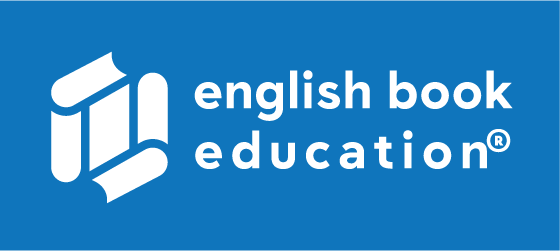 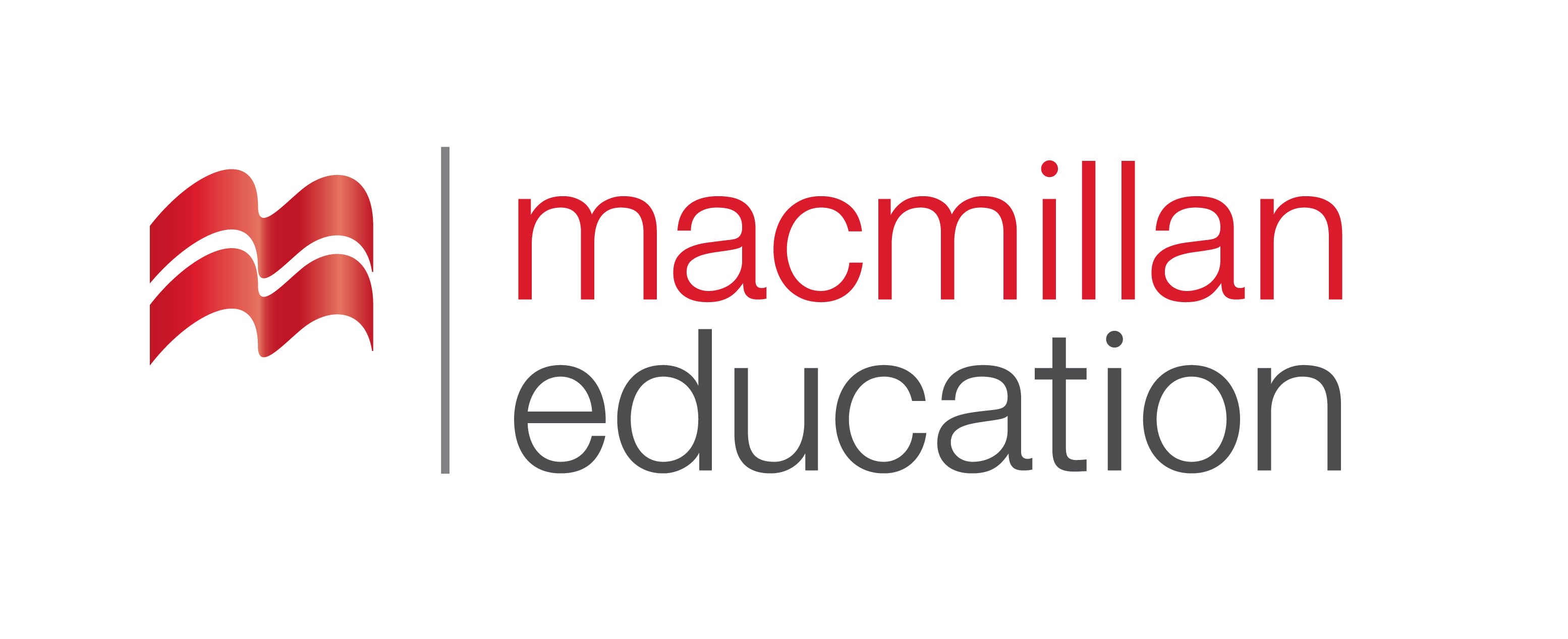 False
Reading Activity
კითხვის დავალება
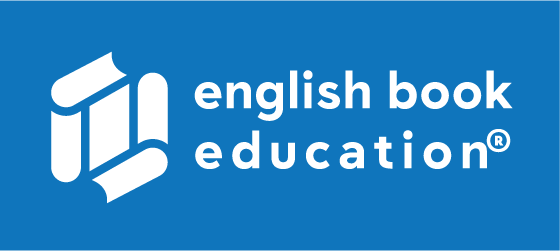 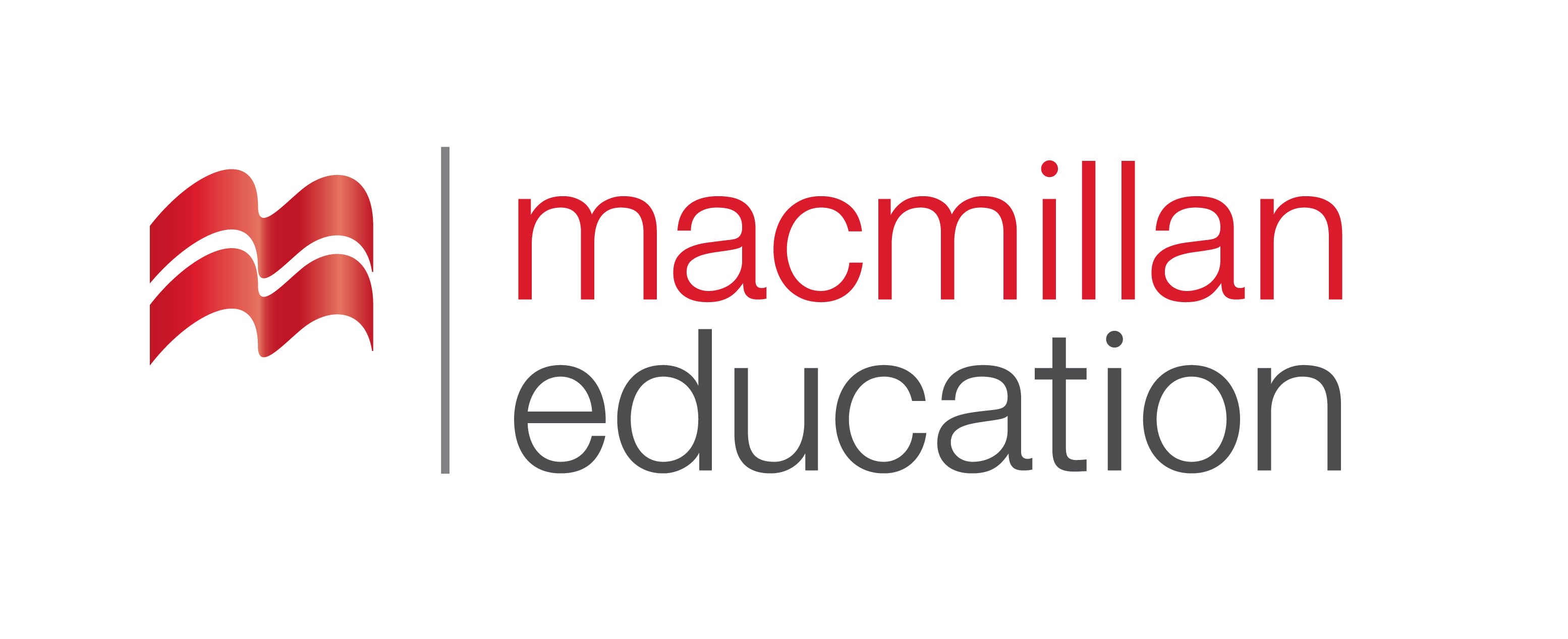 The airline said that Bertha wasn’t entitled to compensation because she was late for the flight.
False
Reading Activity
კითხვის დავალება
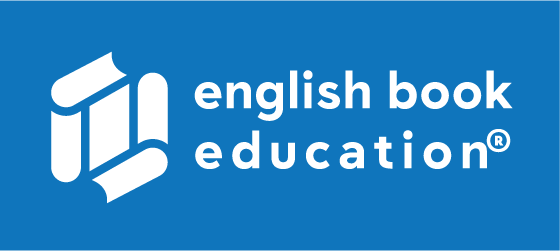 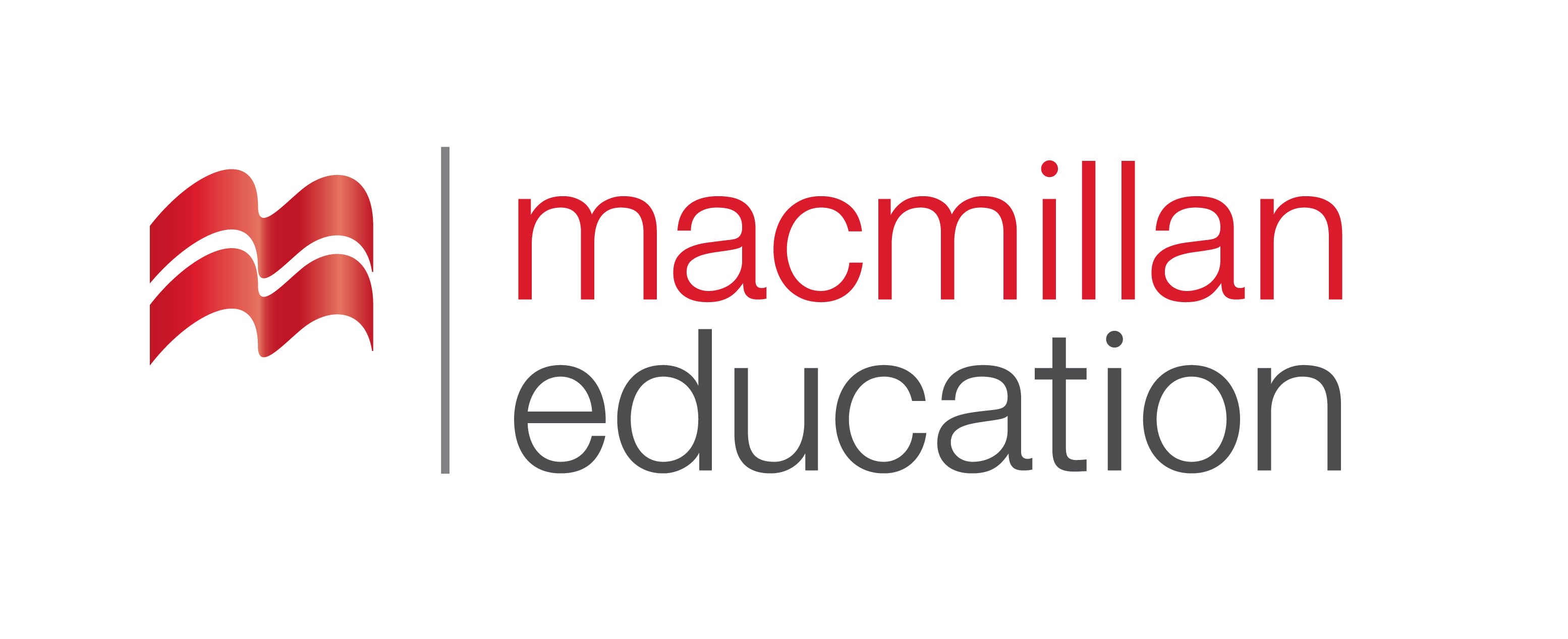 The airline refused to admit  liability and didn’t pay back the 
price of the ticket.
False
Grammar
გრამატიკა
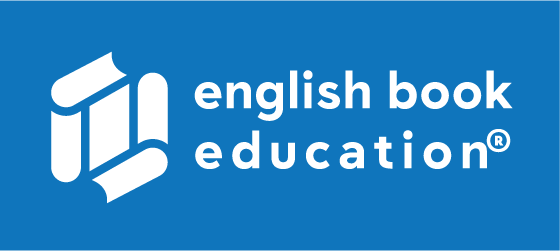 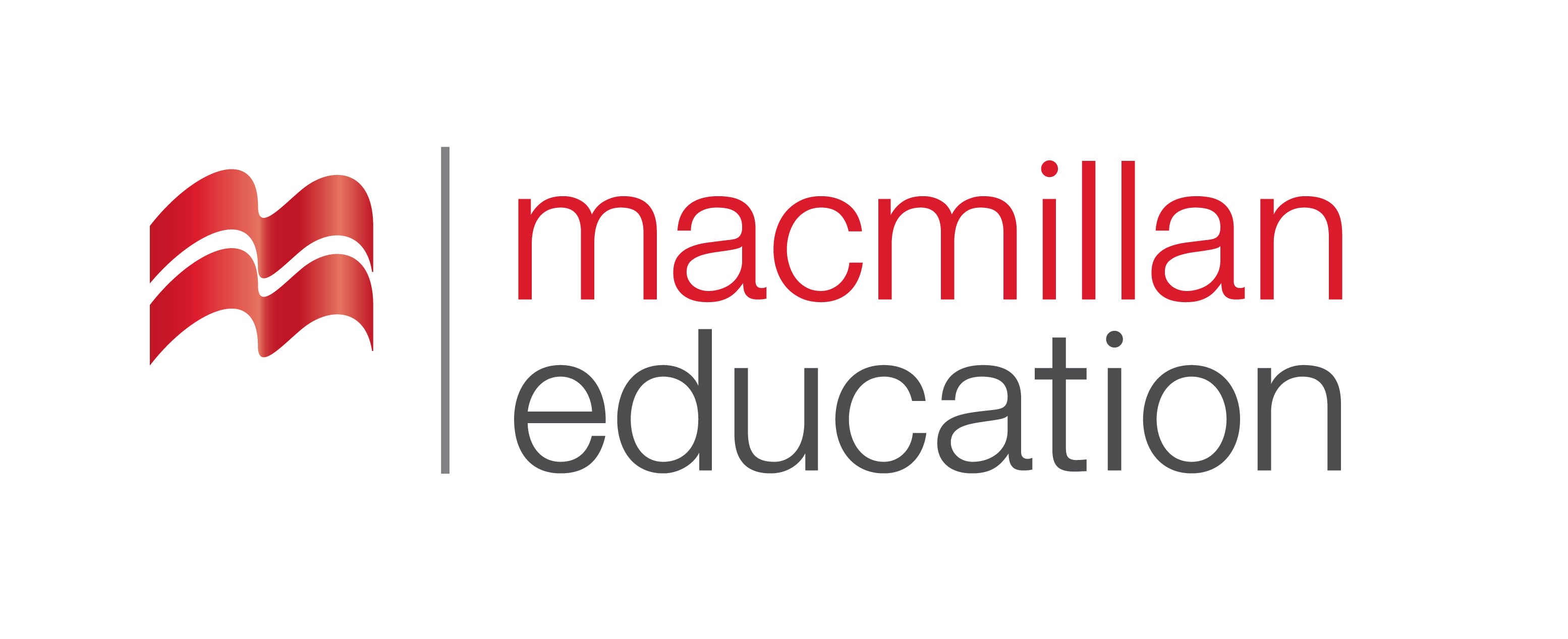 Reported Speech
Grammar
გრამატიკა
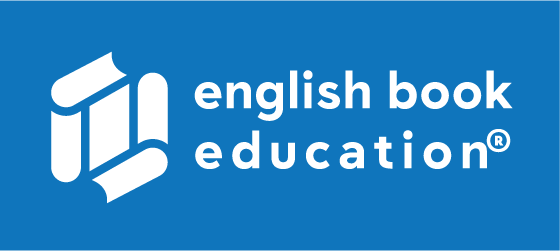 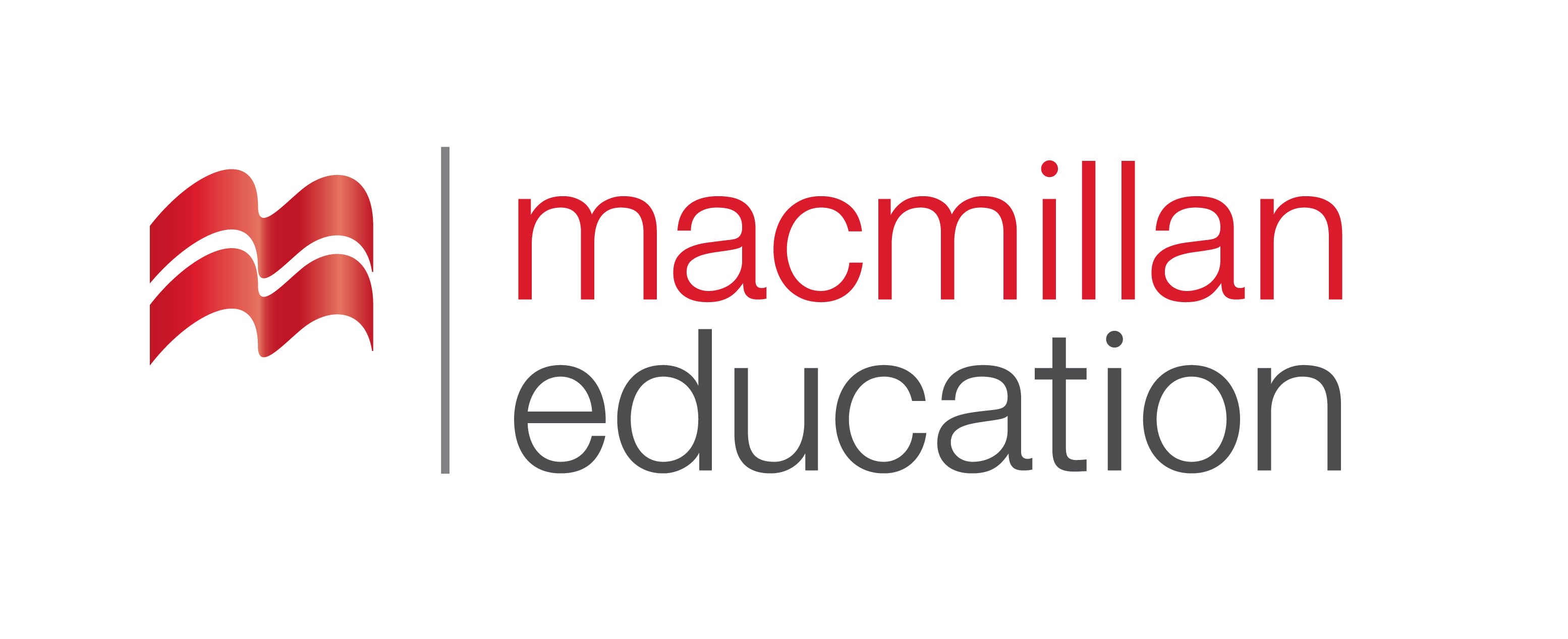 Use

We use reported speech when we want to say what someone else said.
     e.g. Jason said he was going to sue his employer.
If the reporting verb is in the past (e.g. said), we usually have to change the tense of what the person actually said.
Grammar
გრამატიკა
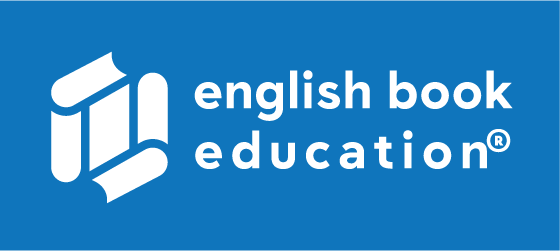 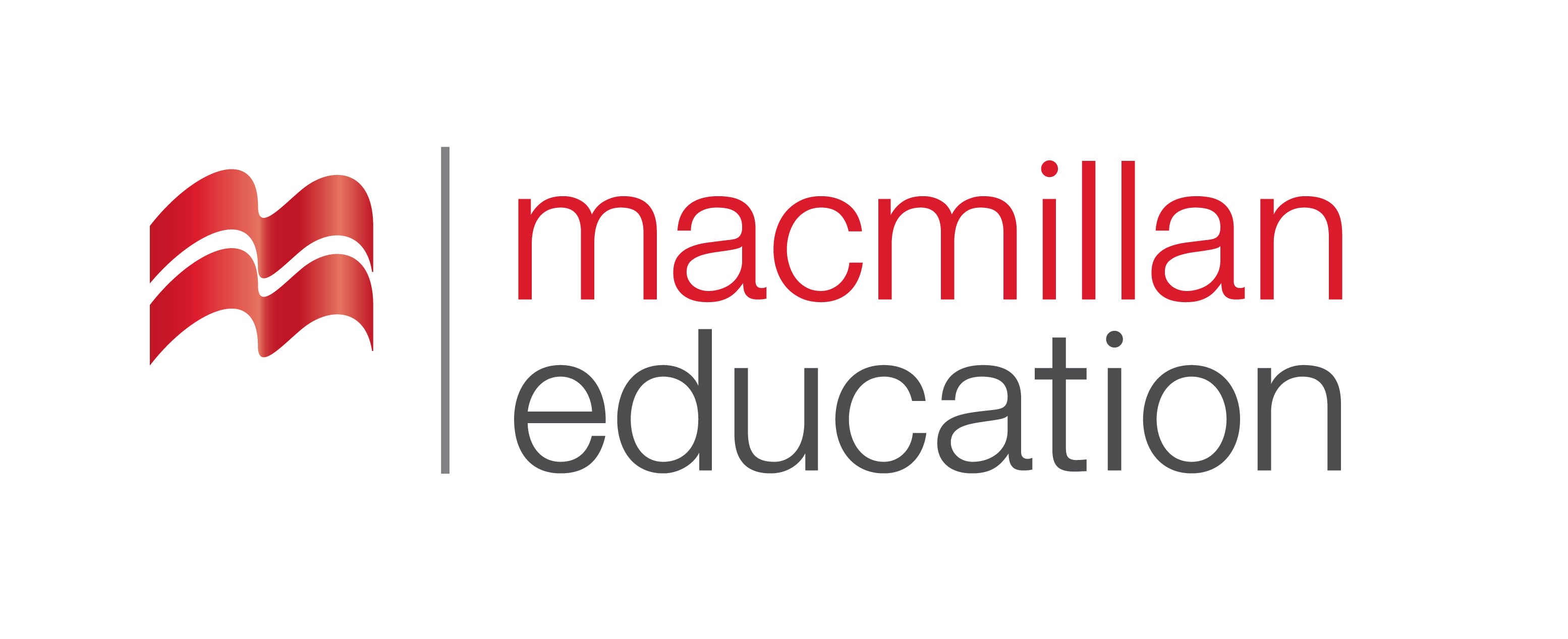 Changing verb tenses:
Grammar
გრამატიკა
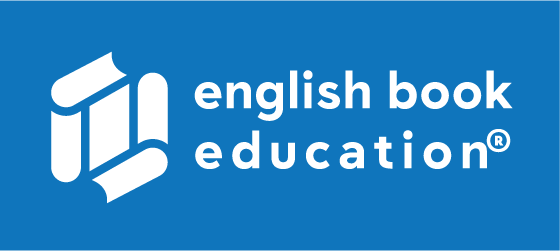 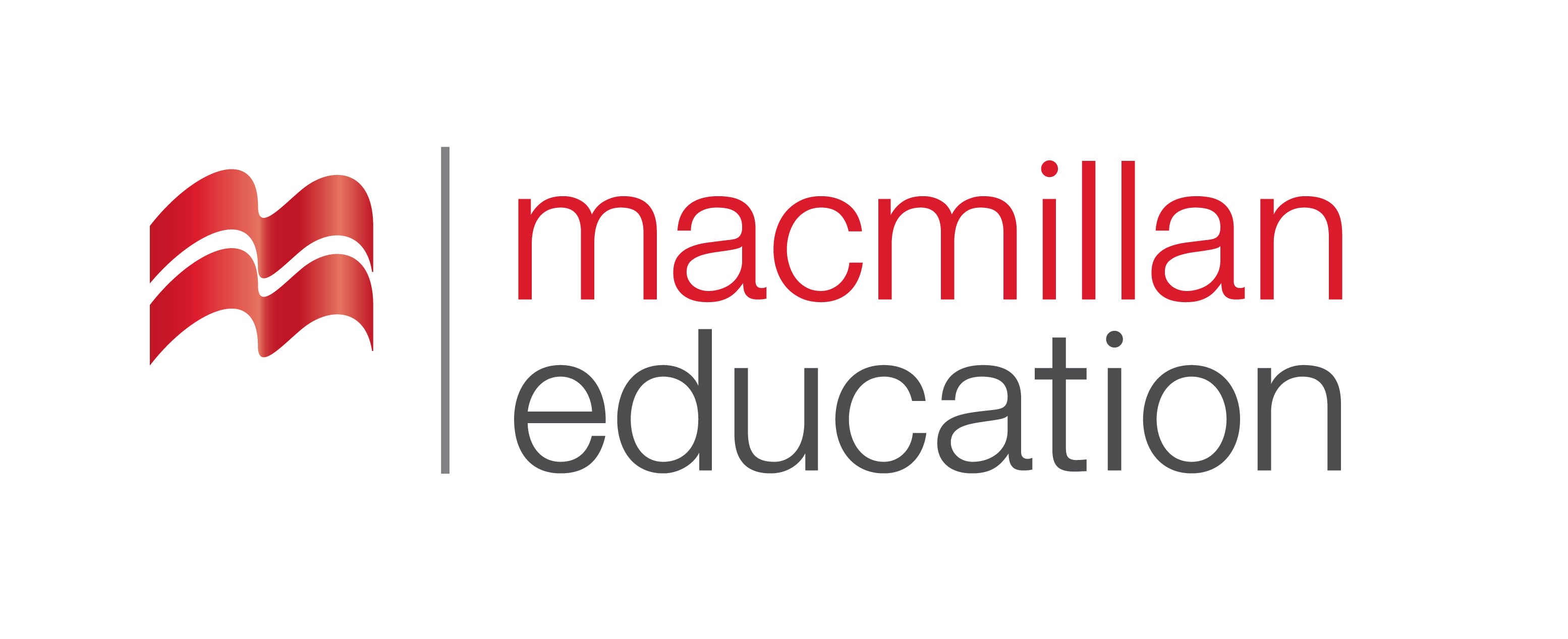 Changing pronouns, personal and possessive:
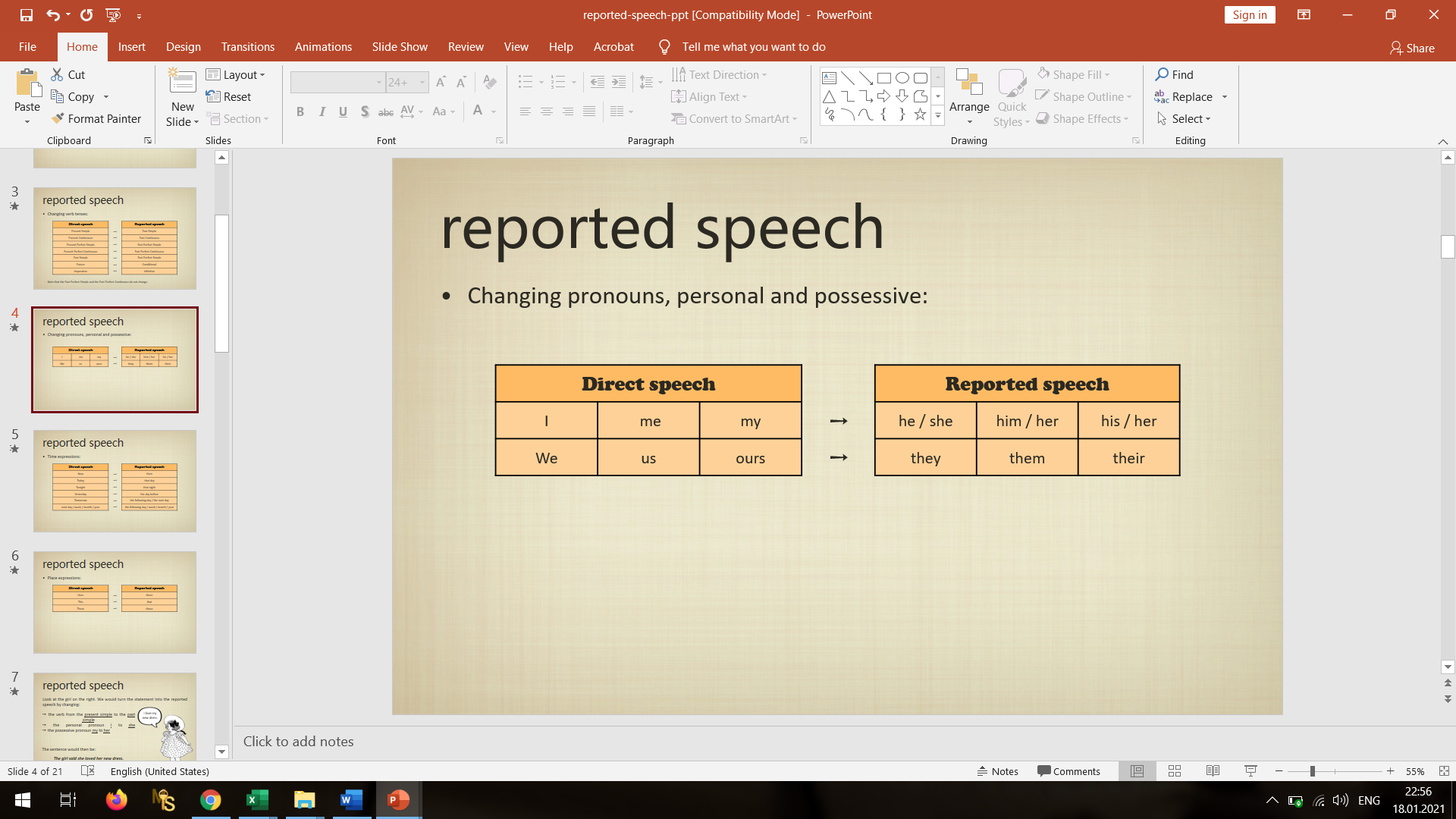 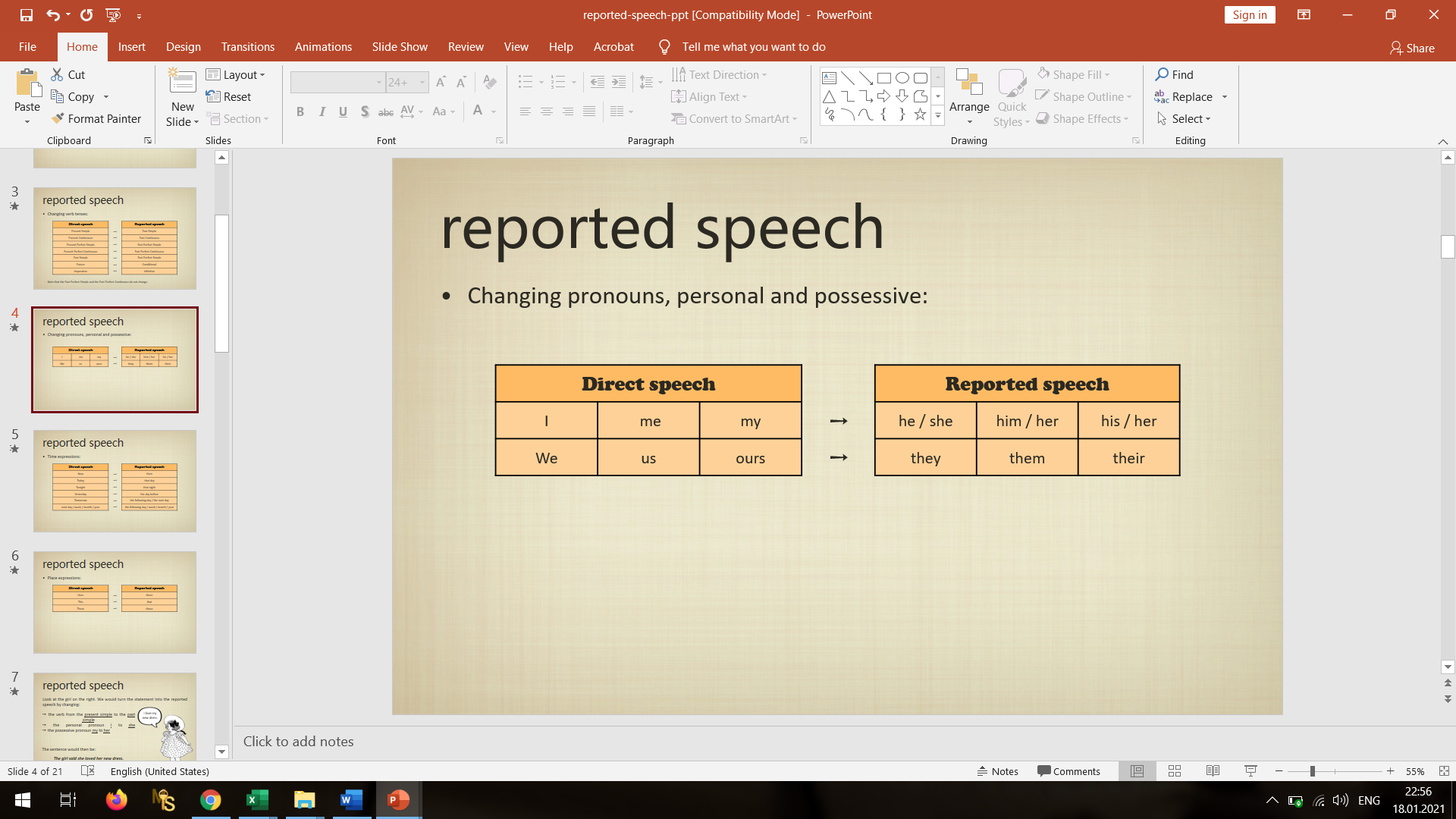 Grammar
გრამატიკა
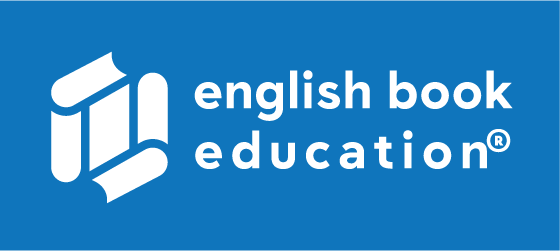 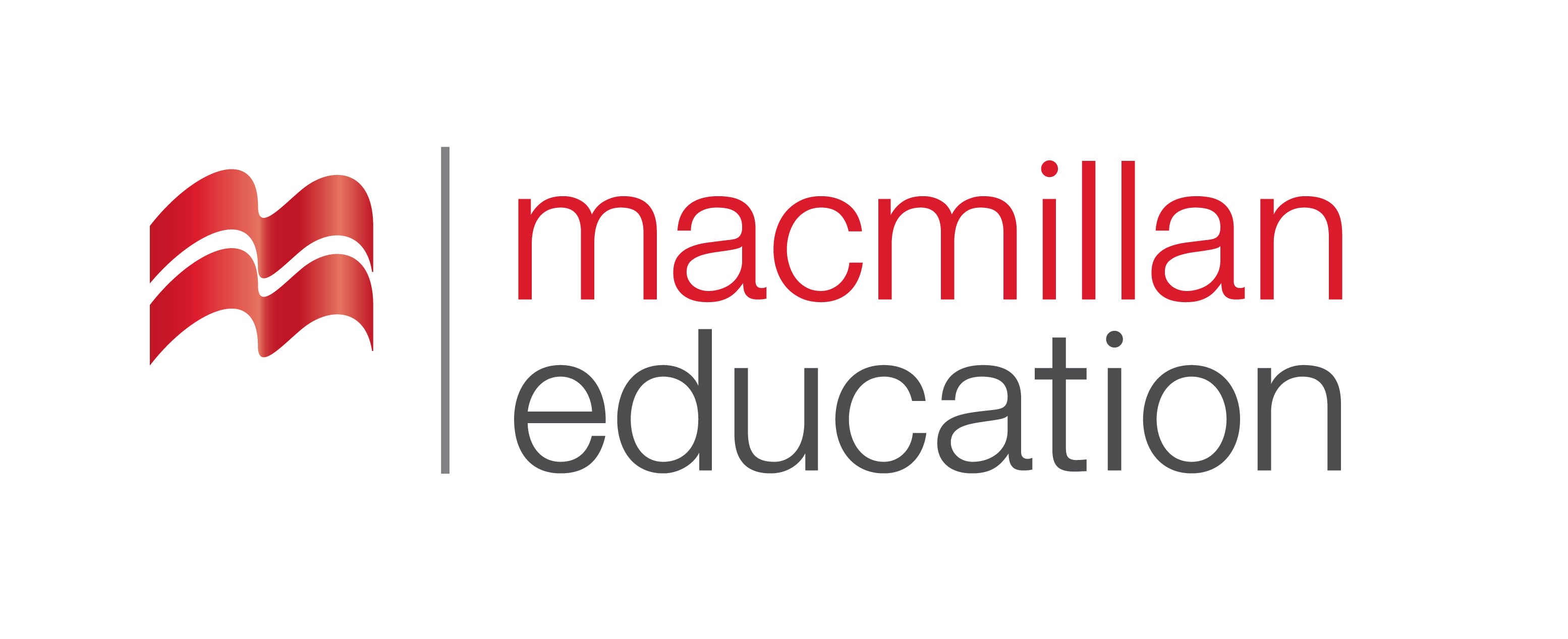 Time expressions:
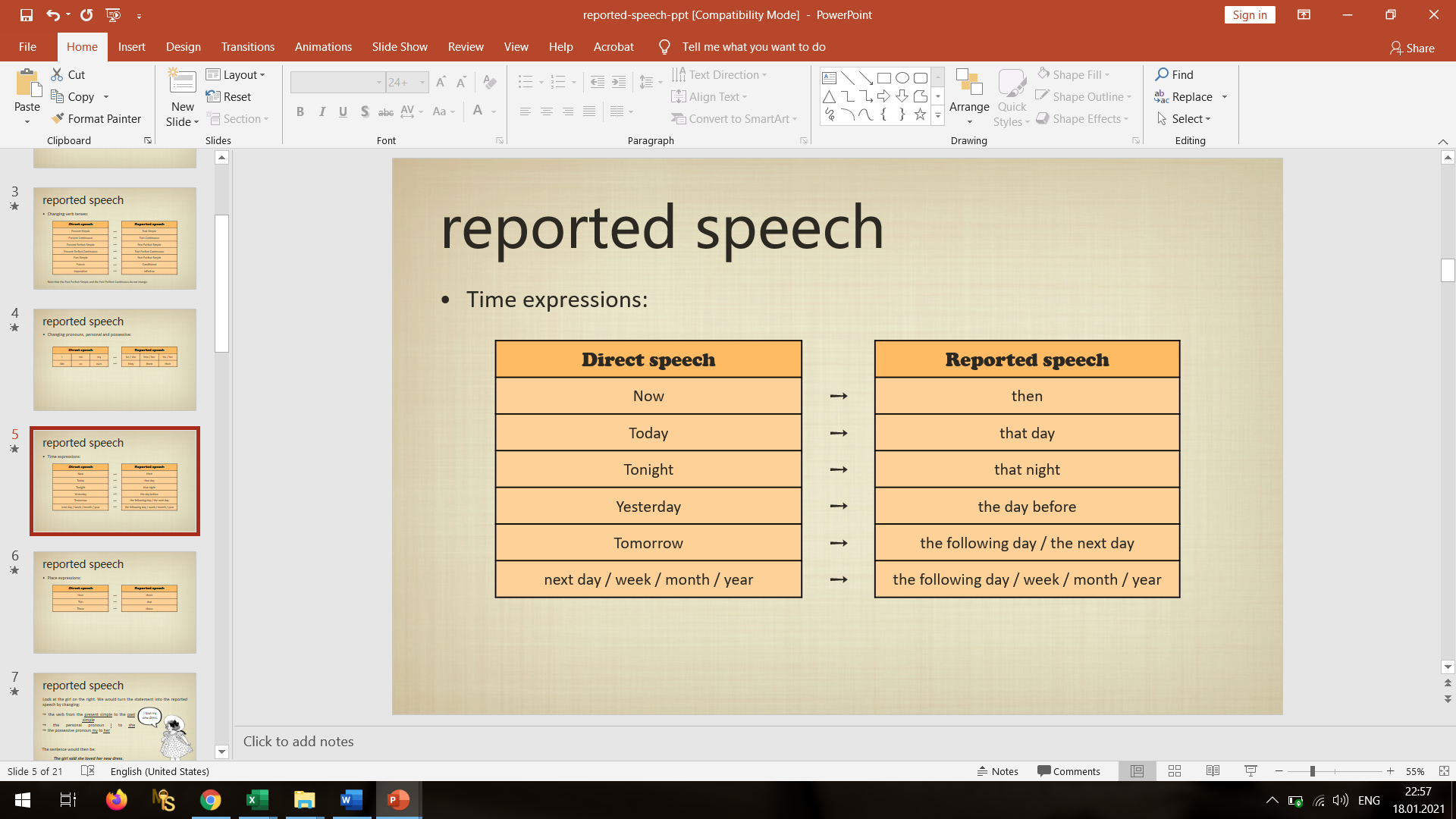 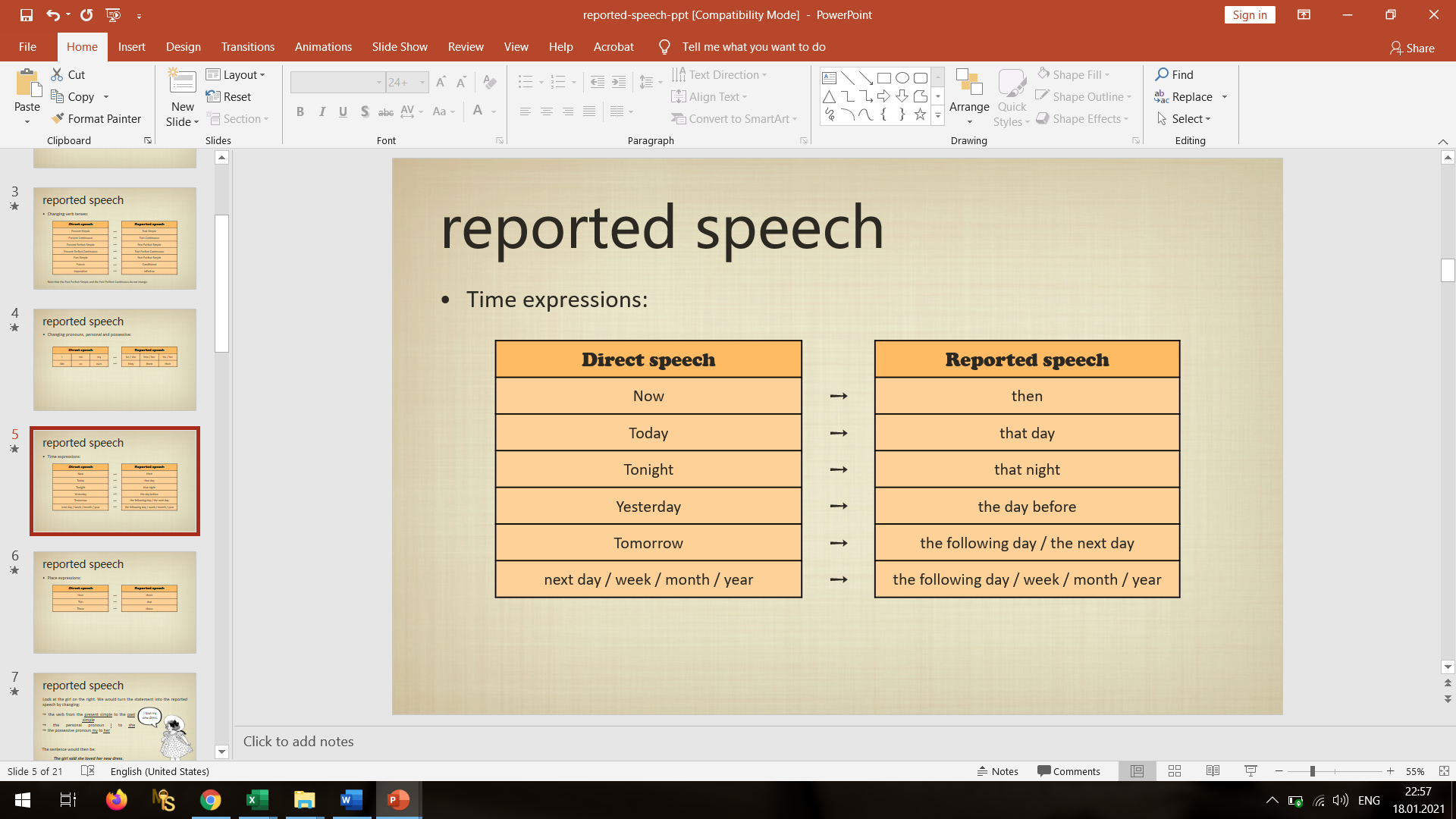 Grammar
გრამატიკა
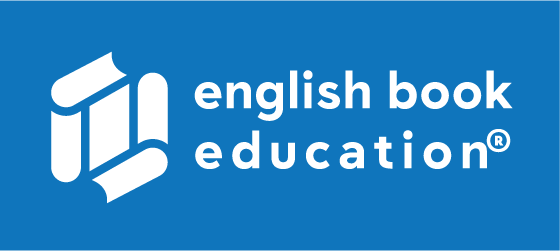 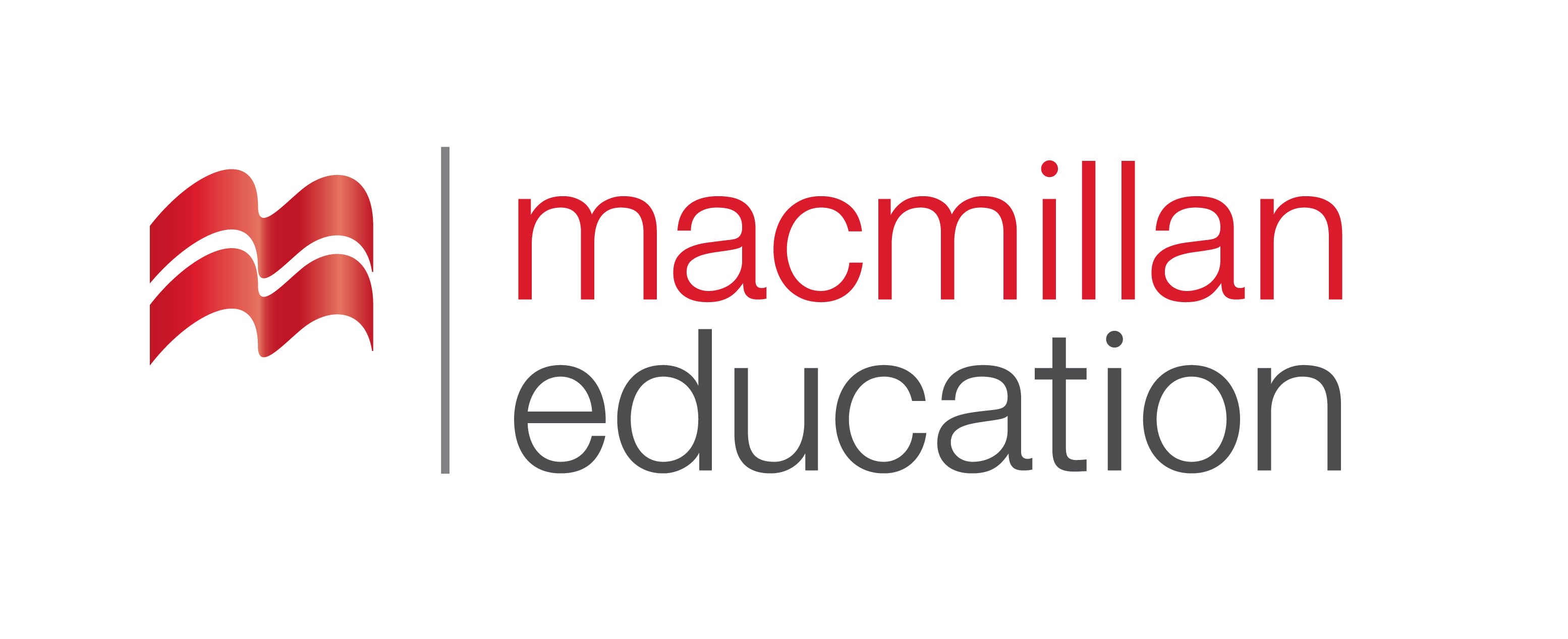 Place expressions:
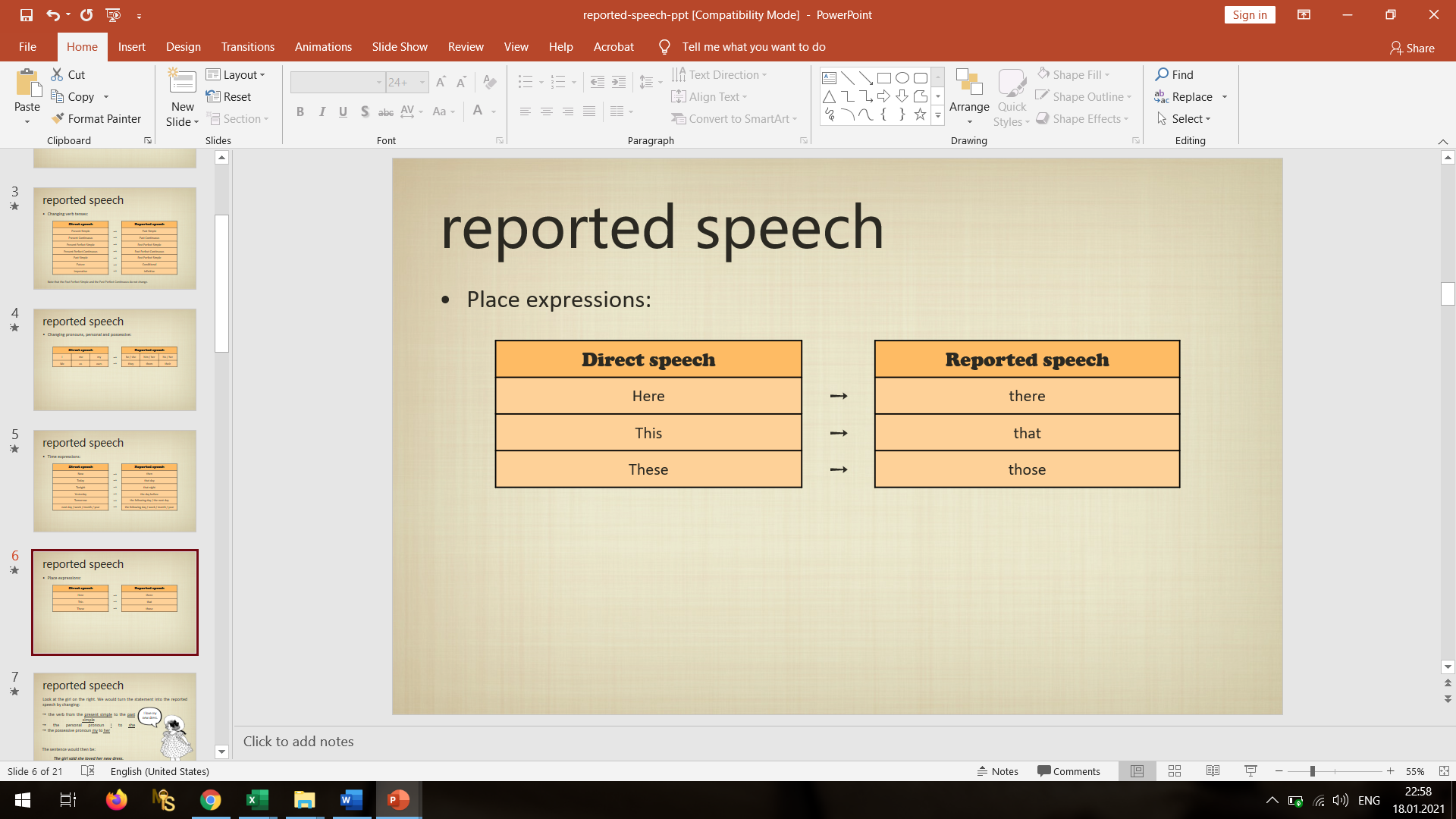 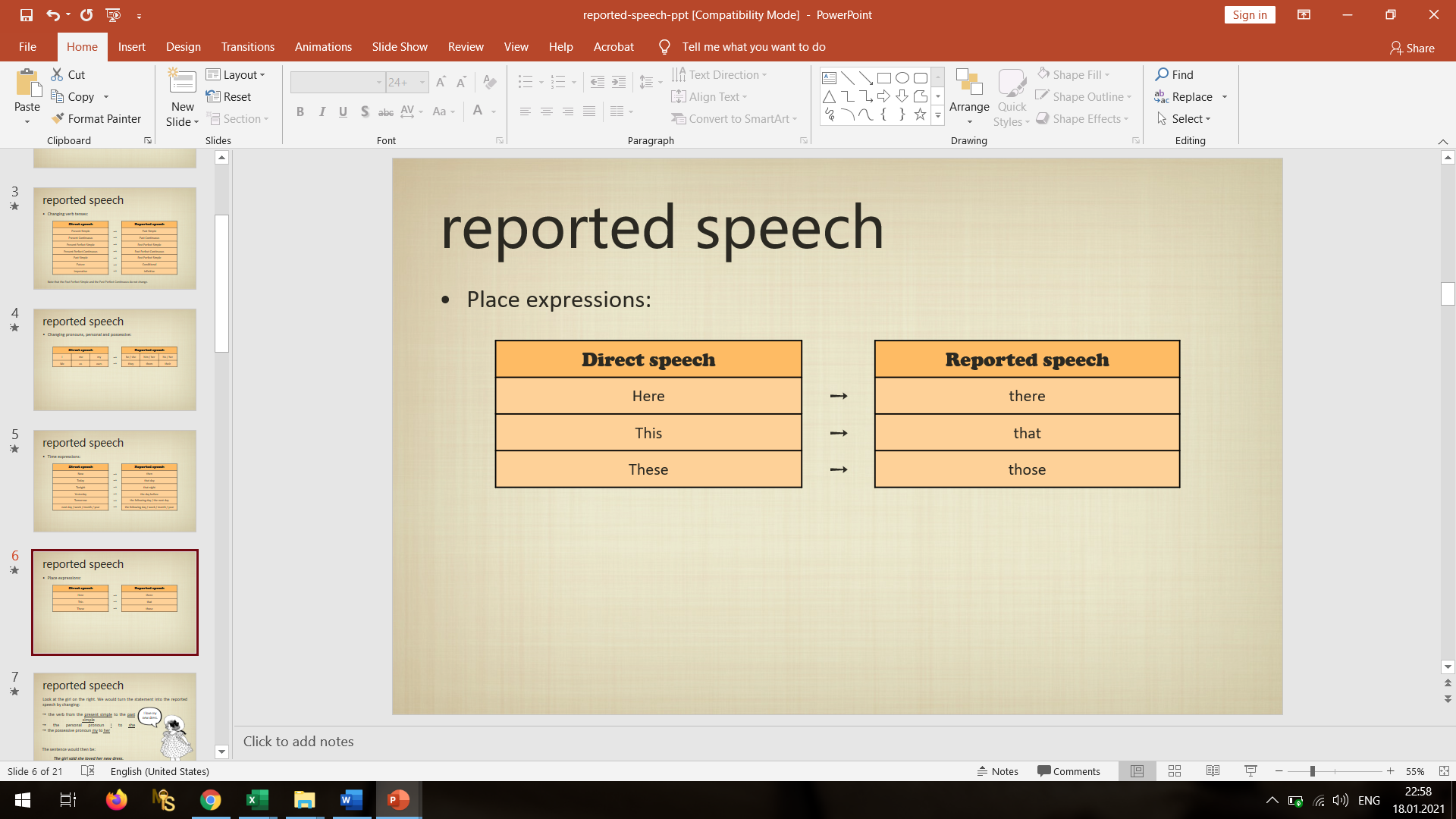 Grammar
გრამატიკა
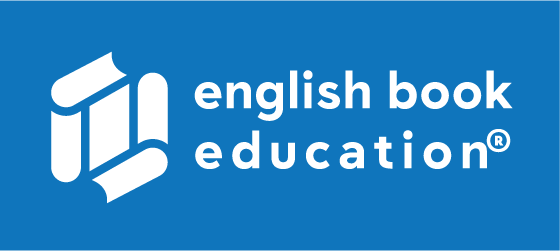 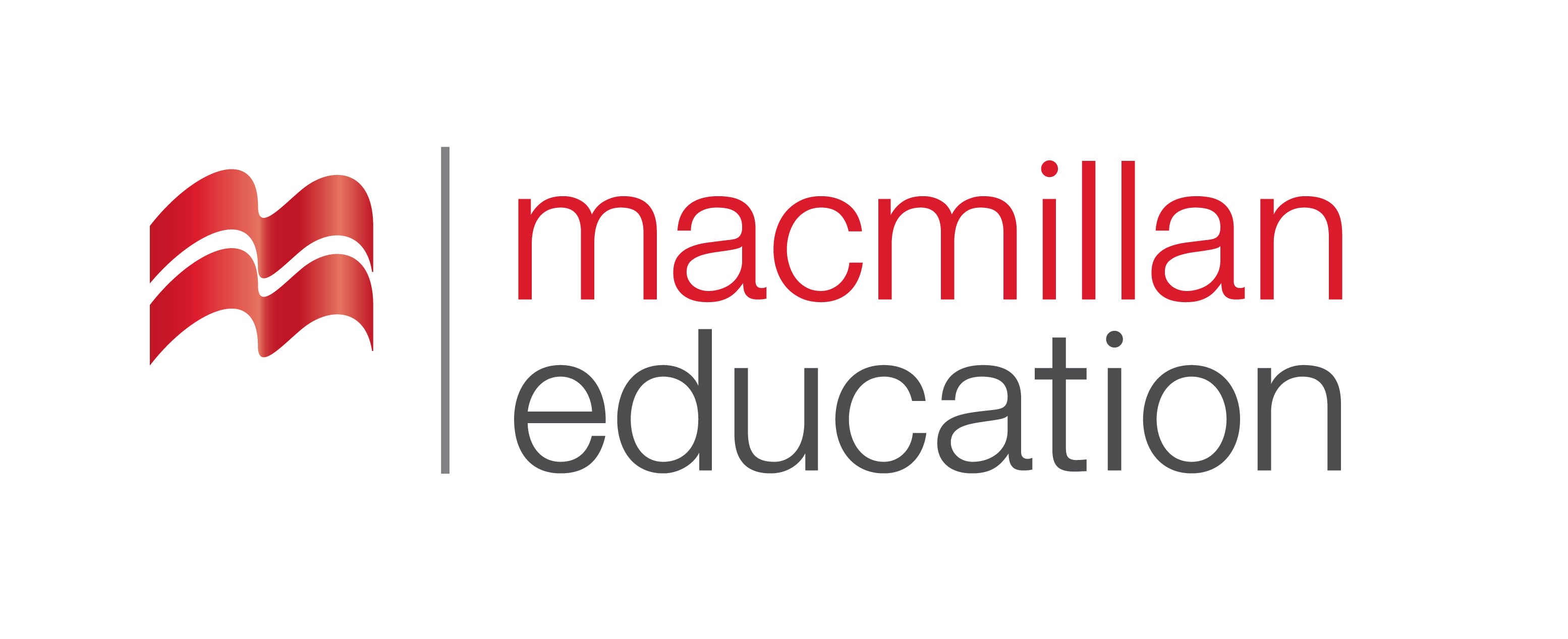 Examples

“I have lost my credit card”, said Tom.                 Tom said he had lost his credit card.

“The credit card is not valid”, said Tim.               Tim said  that the credit car was not valid.

“We are meeting the lawyer tomorrow”, he said.       He said that they were meeting the lawyer the next day.
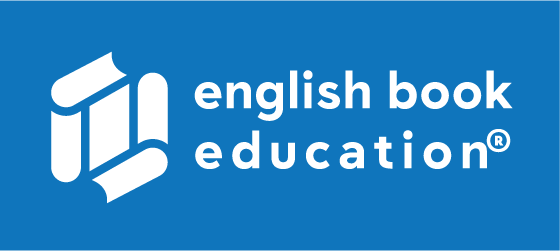 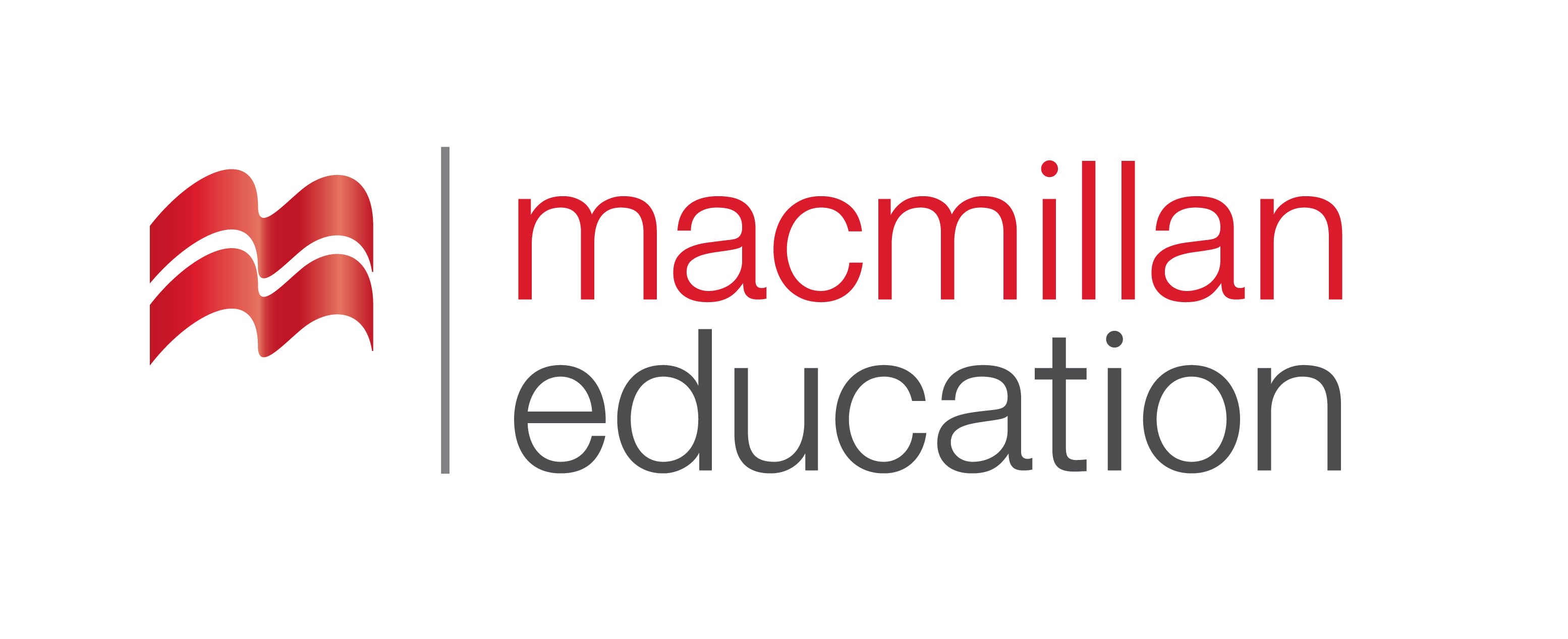 Grammar Activity
გრამატიკის დავალება
“I don’t know why they haven’t contacted me recently” said Tina.

Tina said she didn’t know why they had not contacted her recently.
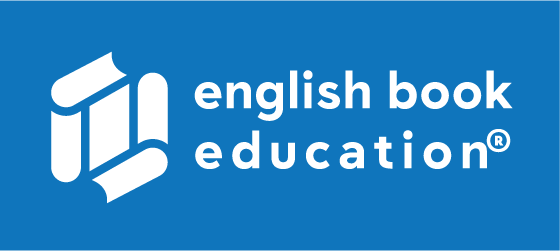 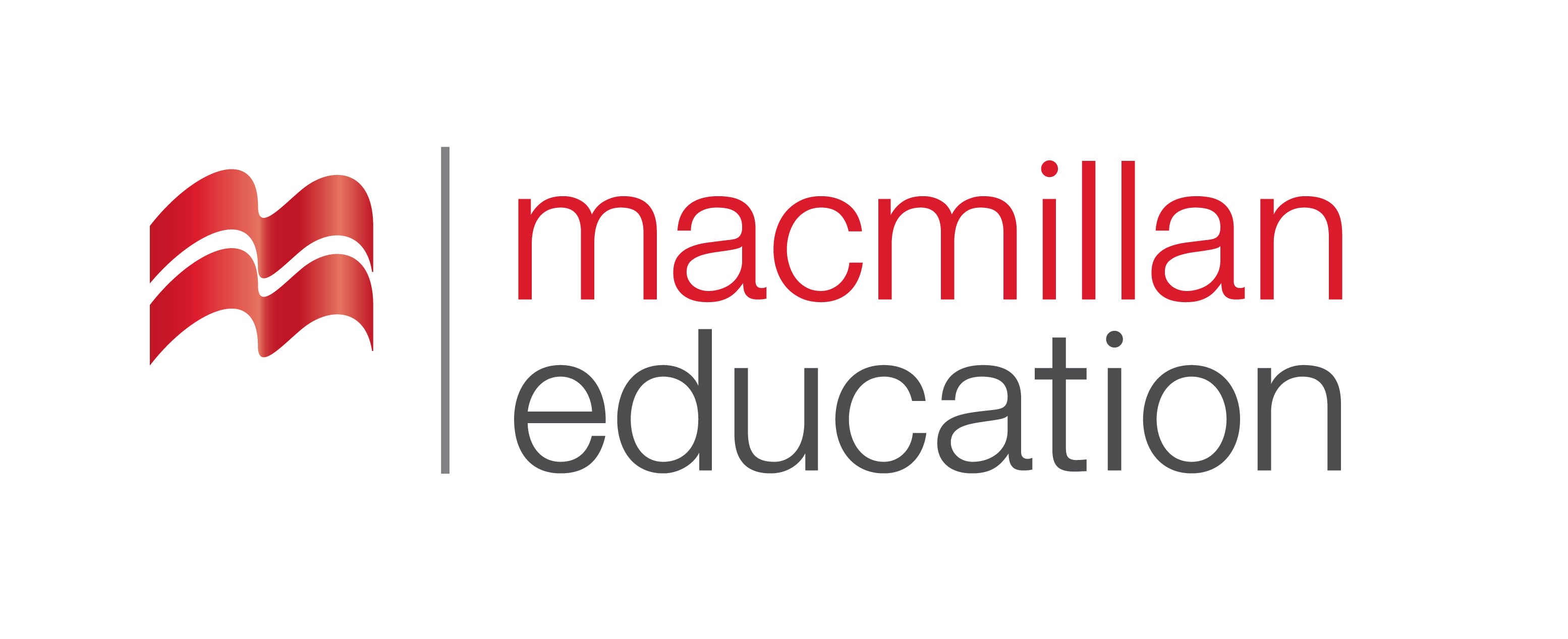 Grammar Activity
გრამატიკის დავალება
“I will let you know as soon as I have the tickets” Colin said.

Colin said he would let us know as soon as he had tickets.
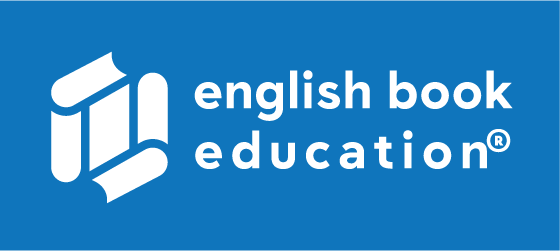 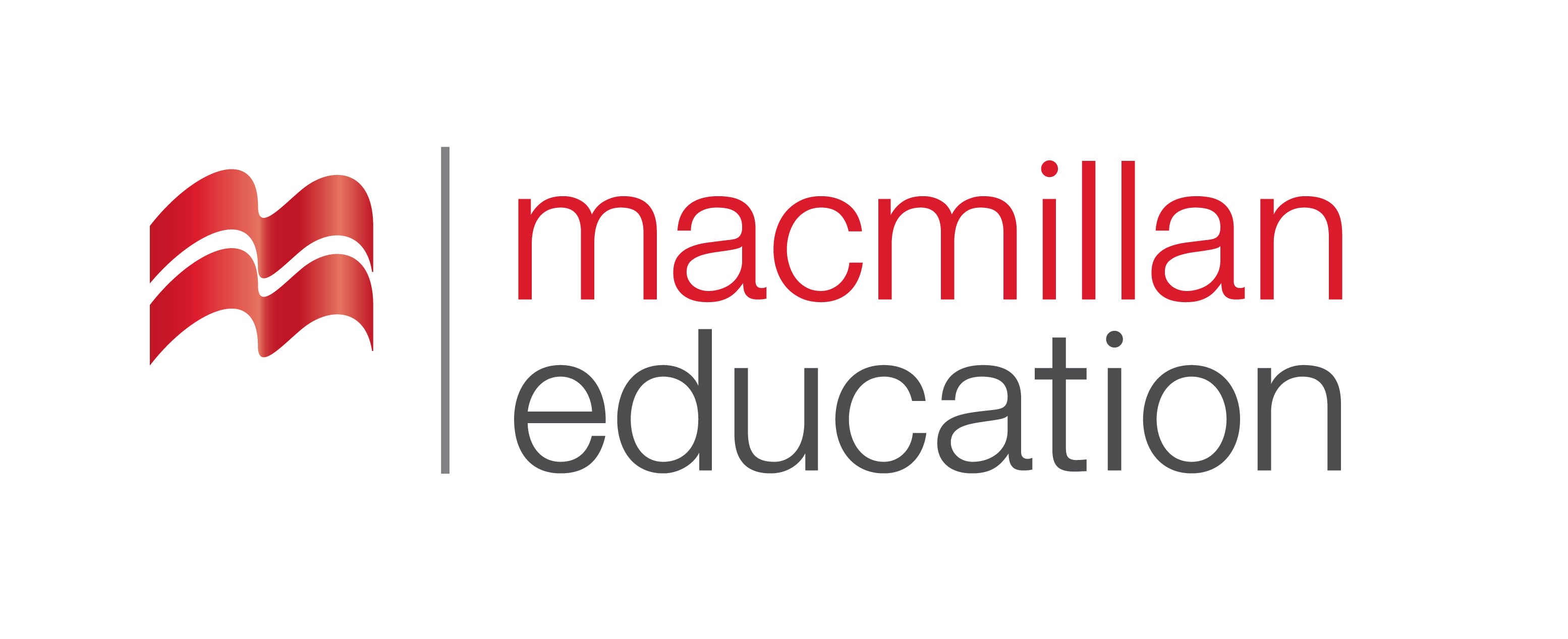 Grammar Activity
გრამატიკის დავალება
“We’ll be traveling around Europe next month” said Jerry.

Jerry said they would be traveling around Europe the following month.
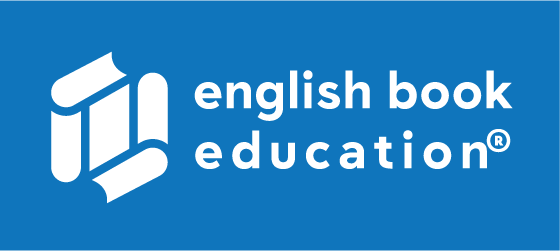 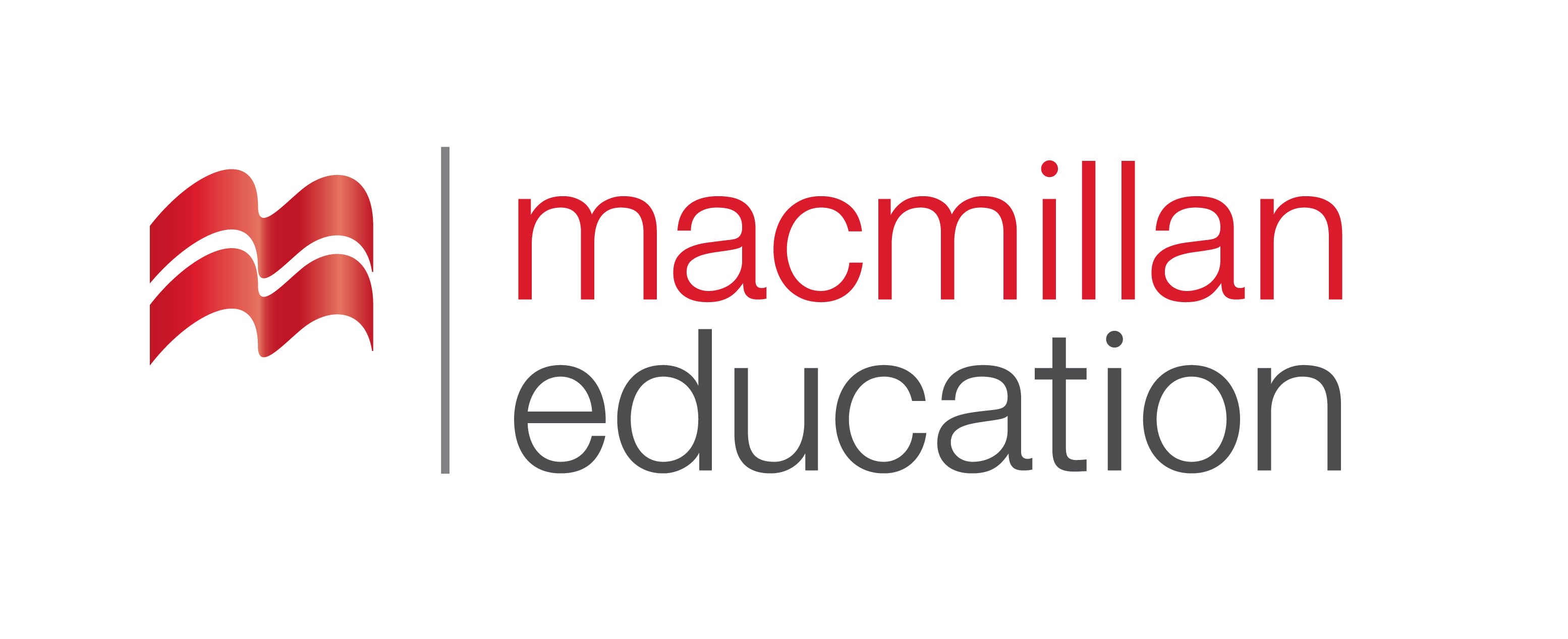 Grammar Activity
გრამატიკის დავალება
“I have been trying to contact the barrister in vain,” he said.

He said that he had been trying to contact the barrister but in vain.
Vocabulary
Summary                     
გაკვეთილის შეჯამება
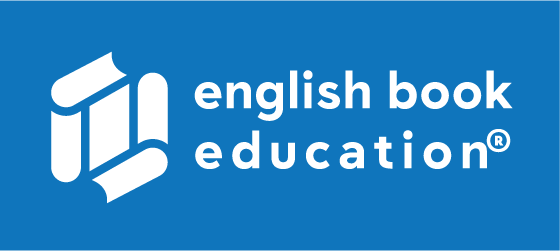 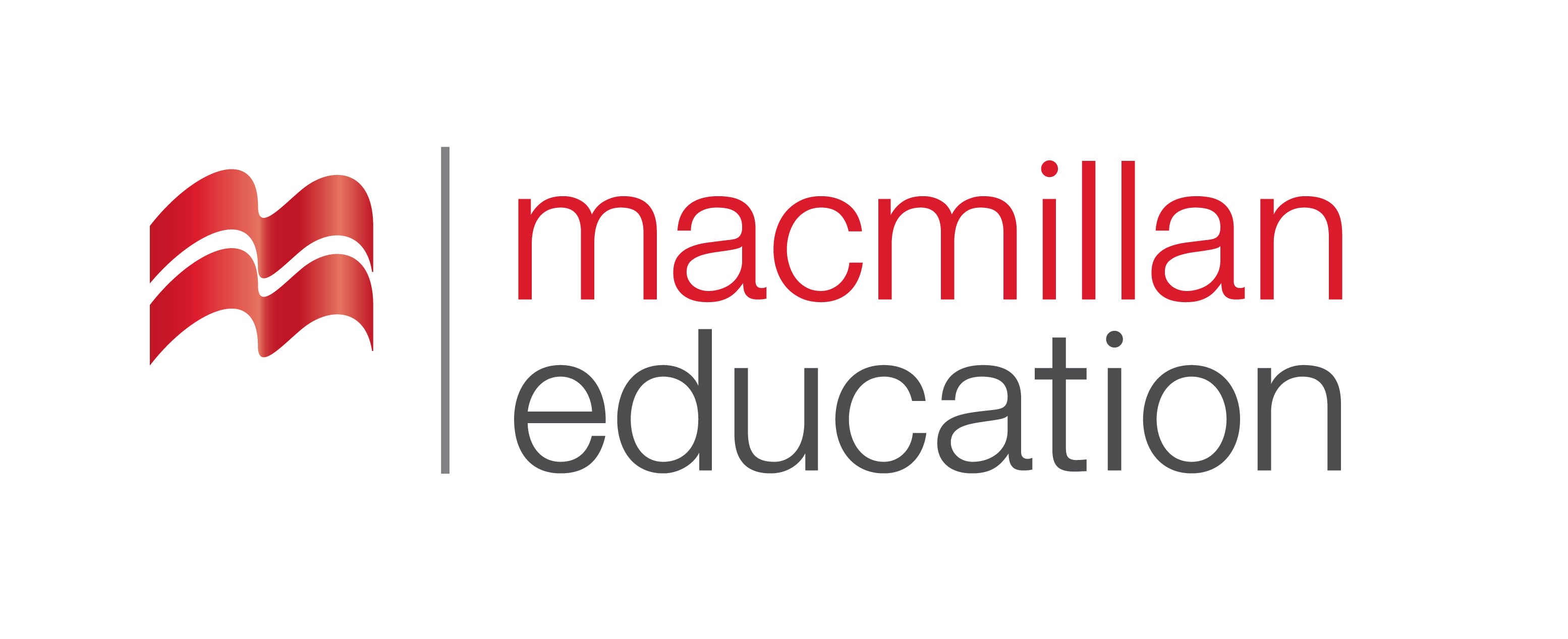 Reading
Grammar: Reported Speech
Law
სამართალი
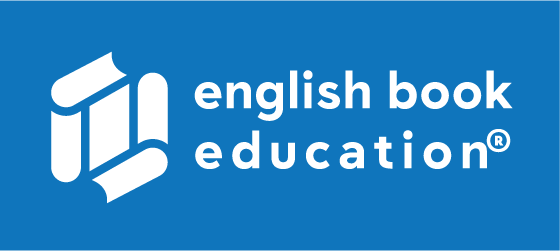 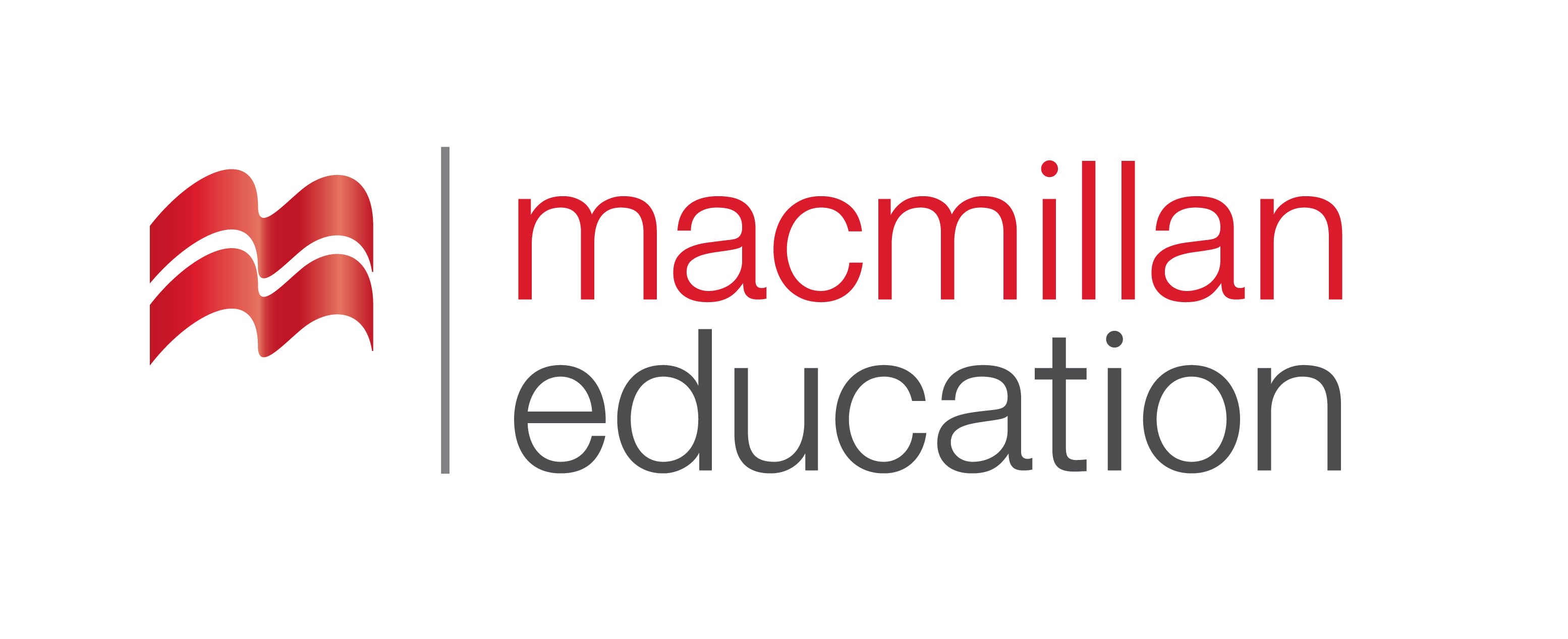 Homework 
საშინაო დავალება
Write a paragraph about a legal case you have heard or read about.
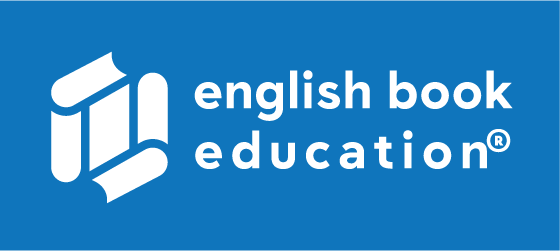 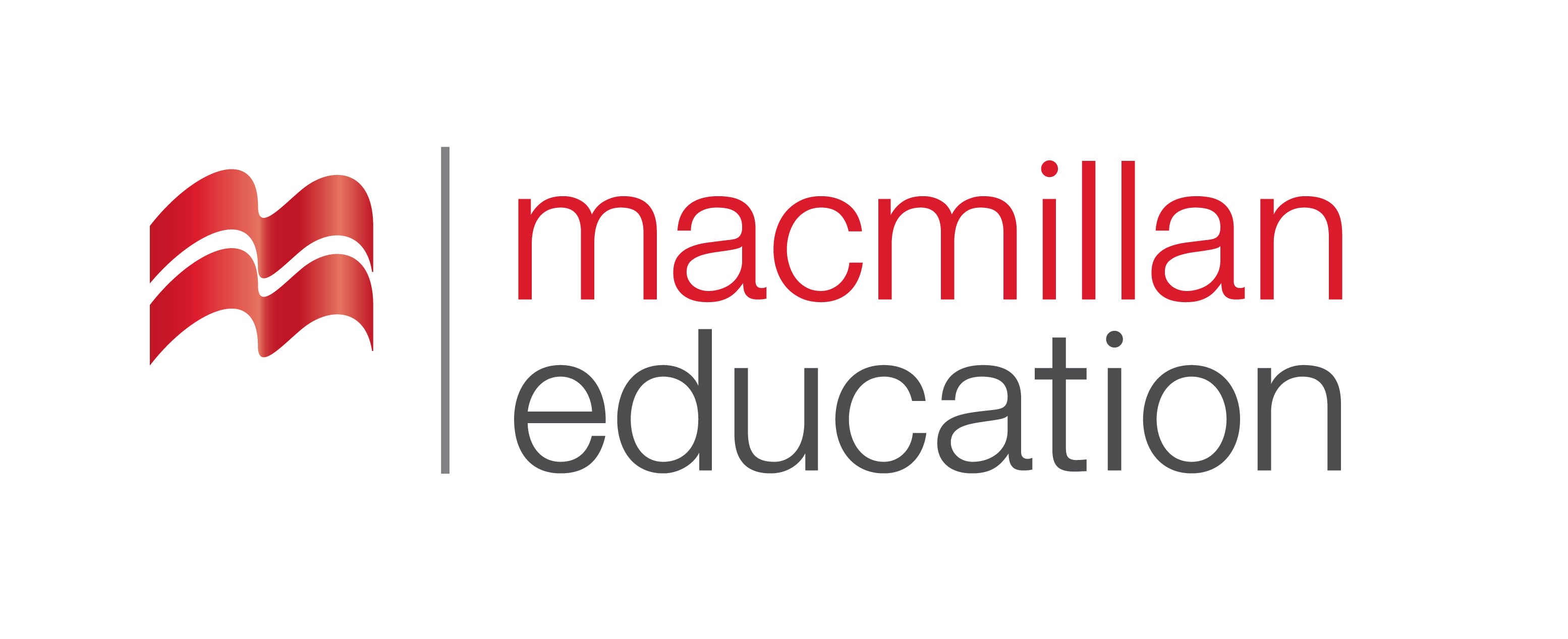 Homework 
საშინაო დავალება
Mrs. Parsons is an elderly blind woman. She was visited at her home by a sales representative from a bed company. She thought he had come about a prize offer from the company. He proceeded to sell her an expensive bed despite the fact that her medical condition makes it impossible for her to use a bed. Students went out to visit her in her home and took her instructions. The students wrote a letter to the company who agreed to pay back the money to Mrs. Parsons. The students have reported the company to Trading Standards.